Statistics for Particle Physicists
Lecture 1:  Introduction, Probability
Summer Student Lectures
CERN 
8 – 11 July 2025
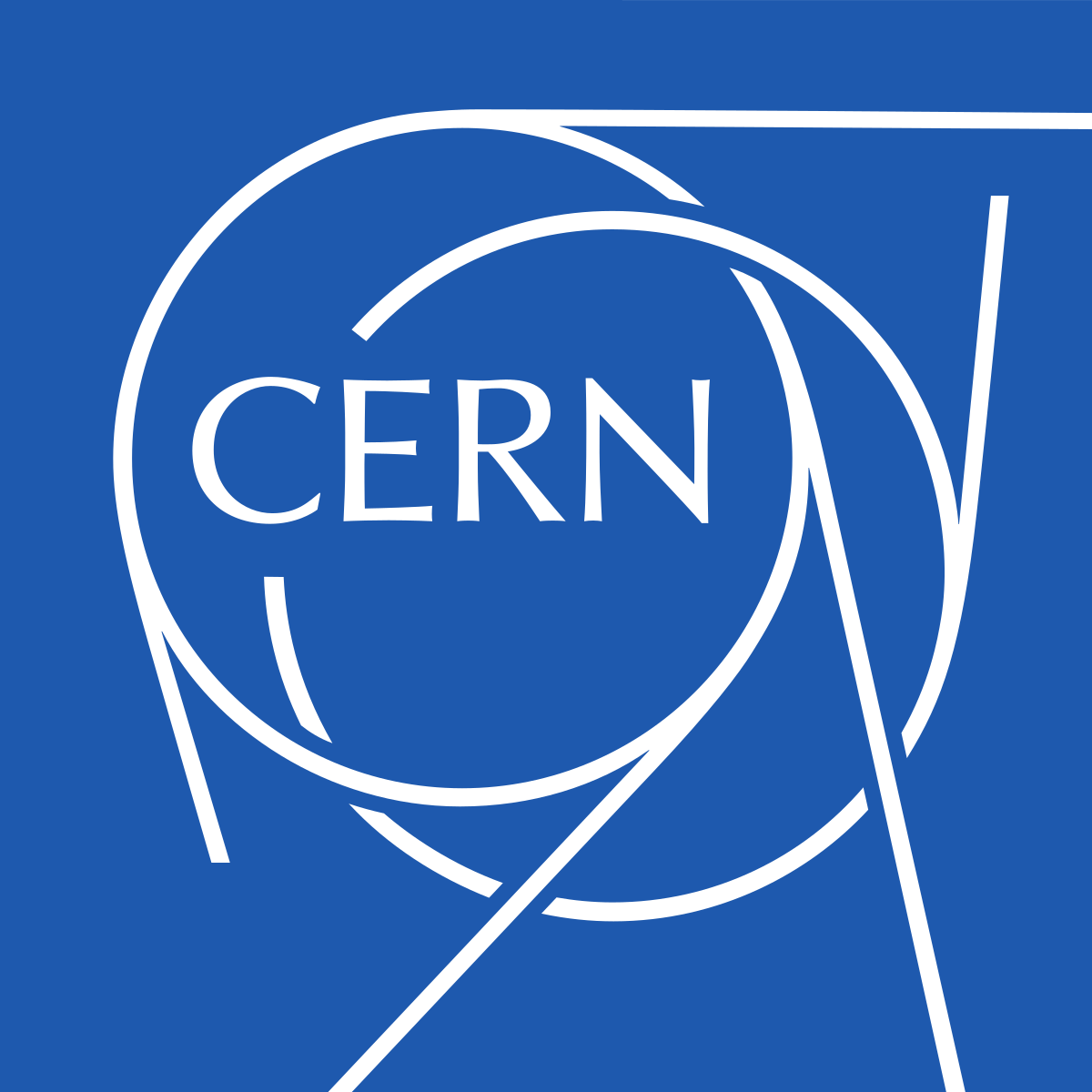 https://indico.cern.ch/event/1508891/timetable/
Glen Cowan
Physics Department
Royal Holloway, University of London
g.cowan@rhul.ac.uk
www.pp.rhul.ac.uk/~cowan
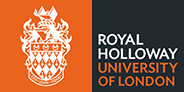 G. Cowan / RHUL Physics
CERN Summer Student Lectures / Statistics Lecture 1
1
Outline
Lecture 1:	Introduction, probability, 
Lecture 2:  Parameter estimation
Lecture 3:  Hypothesis tests
Lecture 4:  Systematic uncertainties, further examples
Almost everything is a subset of the University of London course:
		http://www.pp.rhul.ac.uk/~cowan/stat_course.html
G. Cowan / RHUL Physics
CERN Summer Student Lectures / Statistics Lecture 1
2
Theory ↔ Statistics ↔ Experiment
Theory (model, hypothesis):
Experiment (observation):
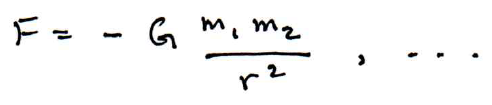 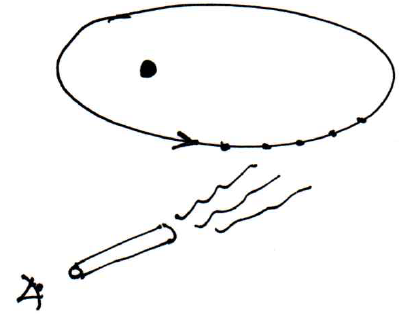 + response of measurement
apparatus

= model prediction
data
Uncertainty enters
on many levels
→  quantify with
probability
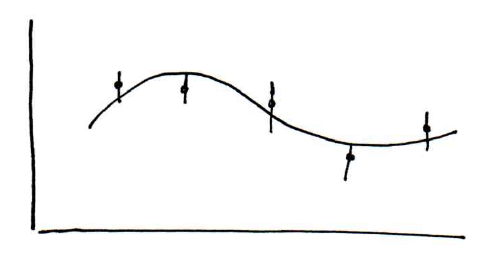 G. Cowan / RHUL Physics
CERN Summer Student Lectures / Statistics Lecture 1
3
A definition of probability
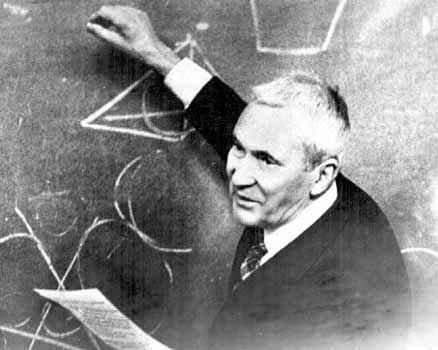 Consider a set S with subsets A, B, ...
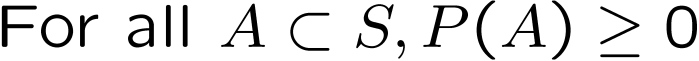 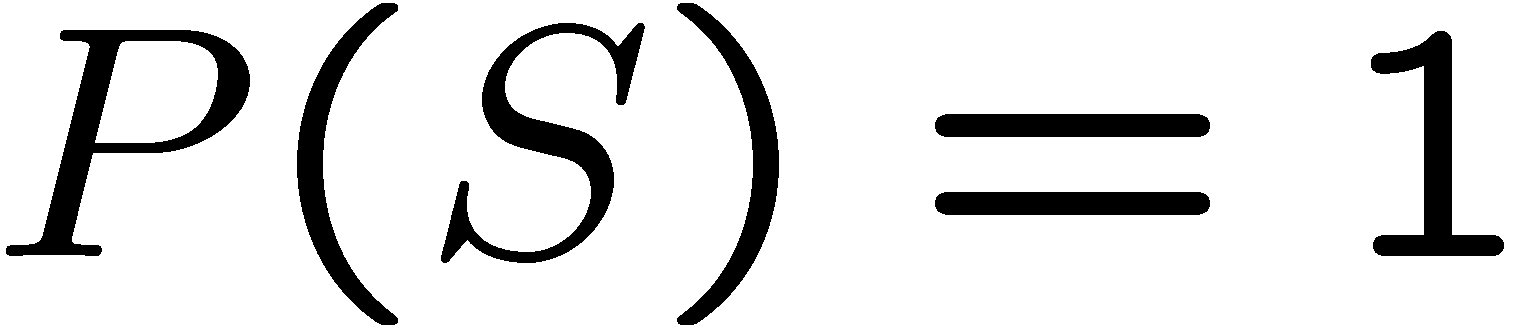 Kolmogorov
axioms (1933)
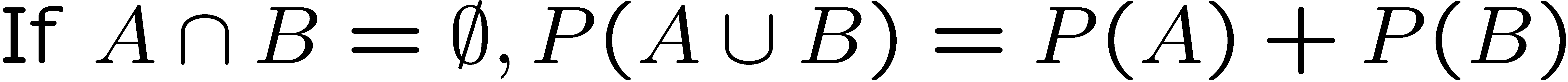 Also define conditional 
probability of A given B:
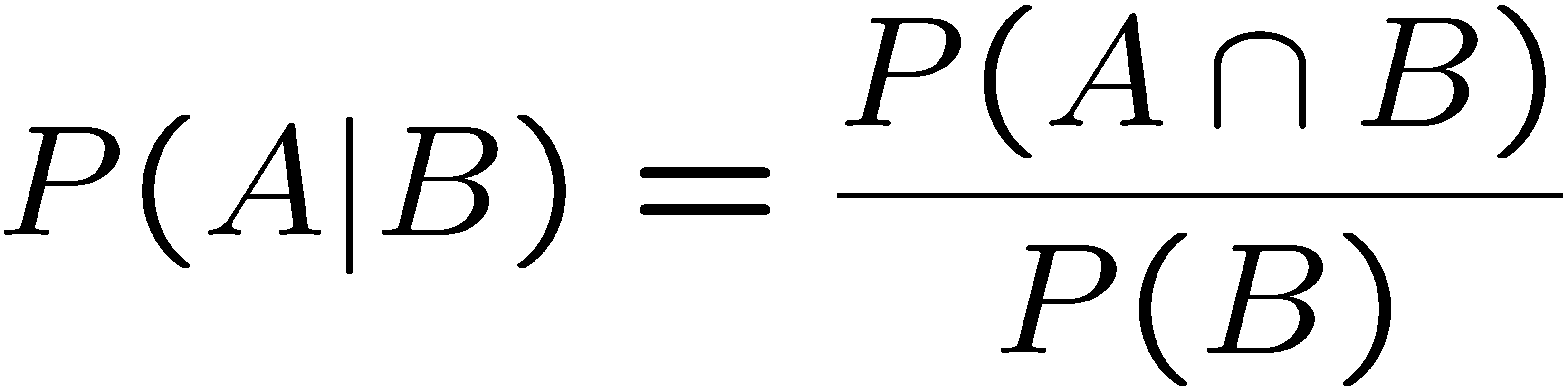 Subsets A, B independent if:
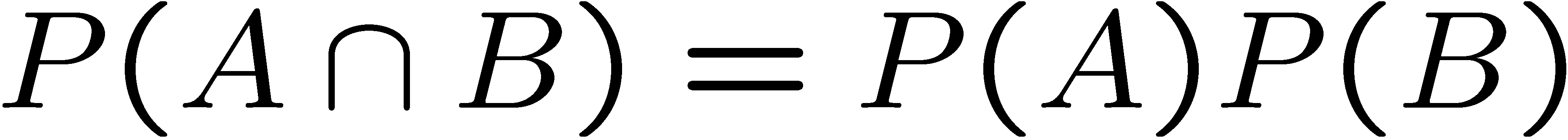 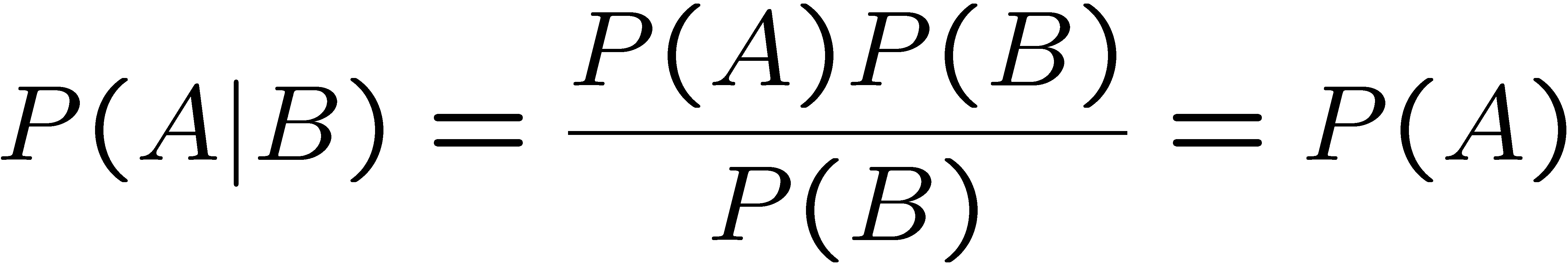 If A, B independent,
G. Cowan / RHUL Physics
CERN Summer Student Lectures / Statistics Lecture 1
4
Interpretation of Probability
I.  Relative frequency    (→ “frequentist statistics”)
	A, B, ... are outcomes of a repeatable experiment
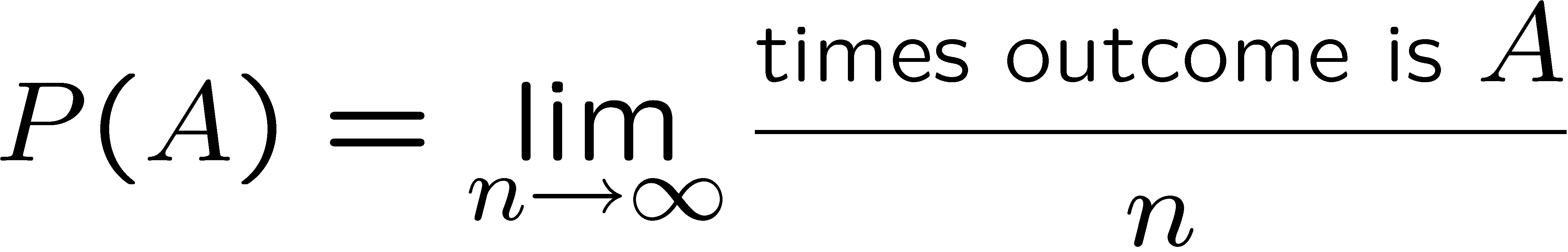 cf. quantum mechanics, particle scattering, radioactive decay...
II.  Subjective probability    (→ “Bayesian statistics”)
	A, B, ... are hypotheses (statements that are true or false)
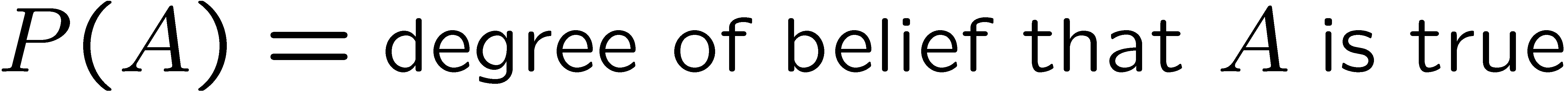 •   Both interpretations consistent with Kolmogorov axioms.
•   In particle physics  frequency interpretation often most useful, but subjective probability can provide more natural treatment of non-repeatable phenomena:  systematic uncertainties, probability that magnetic monopoles exist,...
G. Cowan / RHUL Physics
CERN Summer Student Lectures / Statistics Lecture 1
5
Bayes’ theorem
From the definition of conditional probability we have
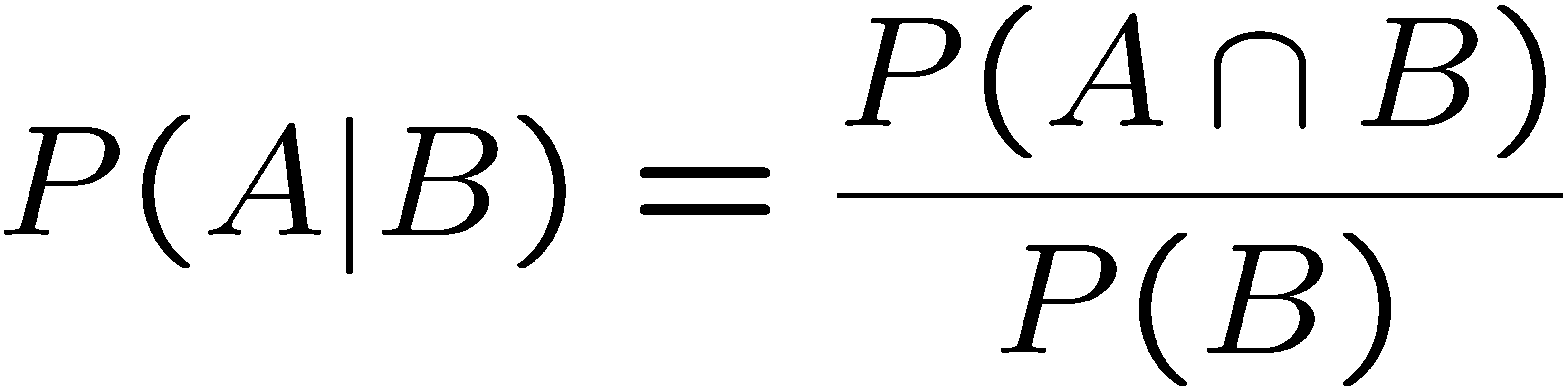 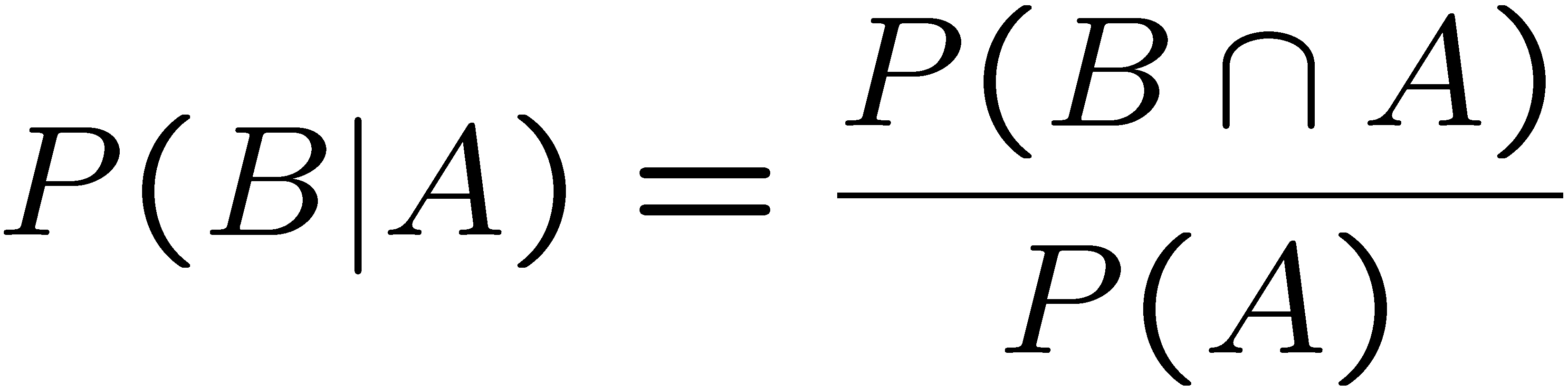 and
, so
but
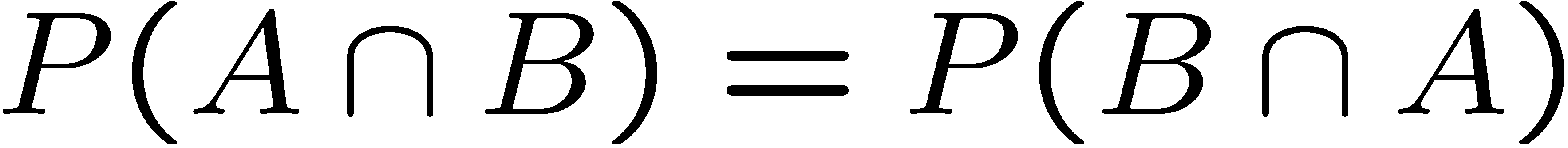 Bayes’ theorem
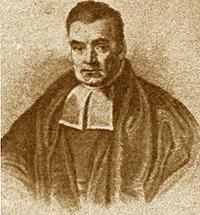 Bayes’
theorem
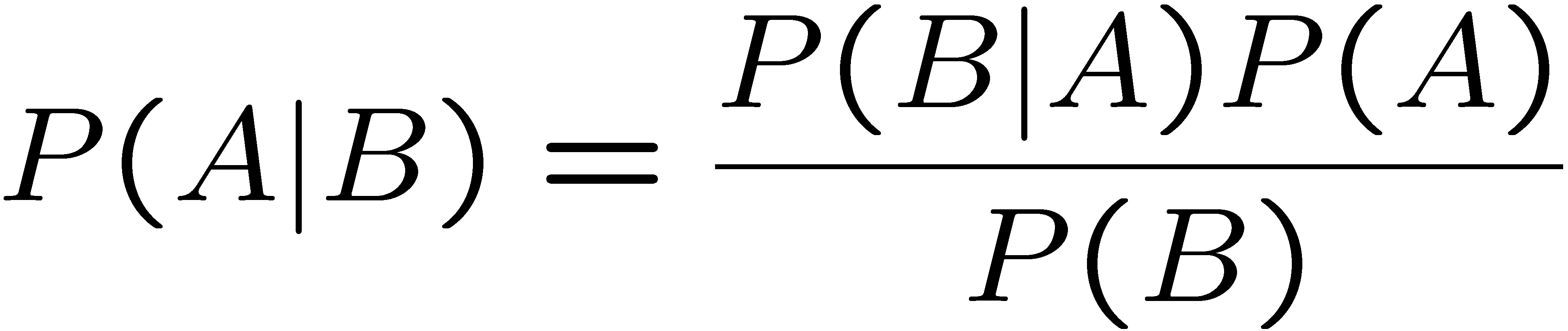 First published (posthumously) by the
Reverend Thomas Bayes (1702−1761)
An essay towards solving a problem in the doctrine of chances, Philos. Trans. R. Soc. 53 (1763) 370
G. Cowan / RHUL Physics
CERN Summer Student Lectures / Statistics Lecture 1
6
The law of total probability
B
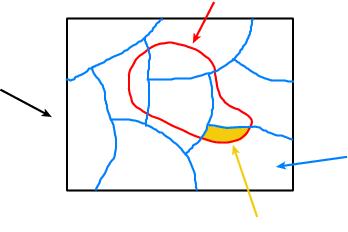 Consider a subset B of 
the sample space S,
S
divided into disjoint subsets Ai
such that ∪i Ai = S,
Ai
B ∩ Ai
→
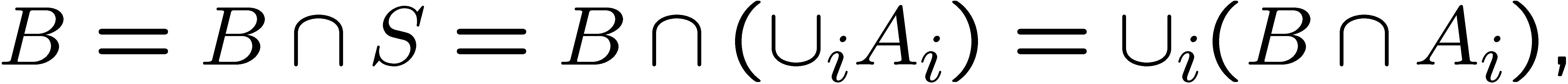 →
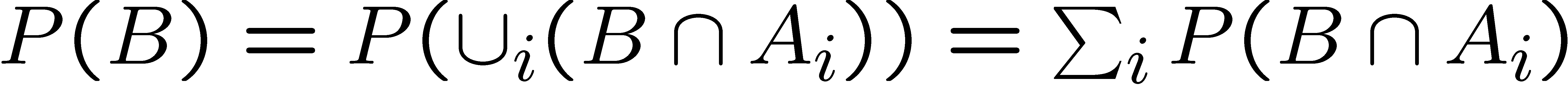 law of total probability
→
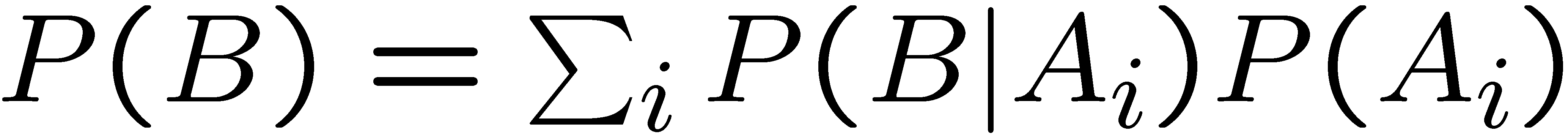 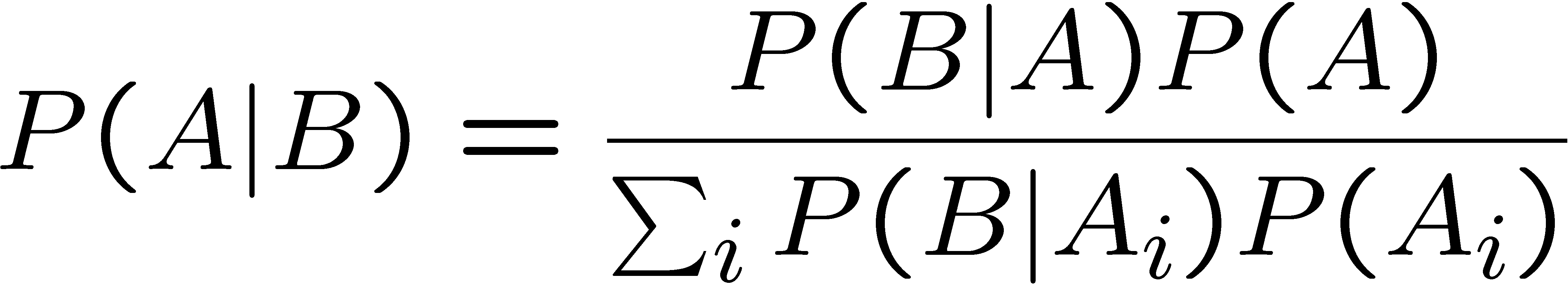 Bayes’ theorem becomes
G. Cowan / RHUL Physics
CERN Summer Student Lectures / Statistics Lecture 1
7
An example using Bayes’ theorem
Suppose the probability (for anyone) to have a disease D is:
← prior probabilities, i.e.,
     before any test carried out
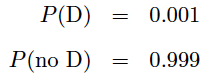 Consider a test for the disease:  result is + or -
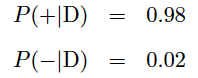 ← probabilities to (in)correctly
     identify a person with the disease
← probabilities to (in)correctly
     identify a healthy person
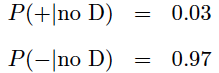 Suppose your result is +.  How worried should you be?
G. Cowan / RHUL Physics
CERN Summer Student Lectures / Statistics Lecture 1
8
Bayes’ theorem example (cont.)
The probability to have the disease given a + result is
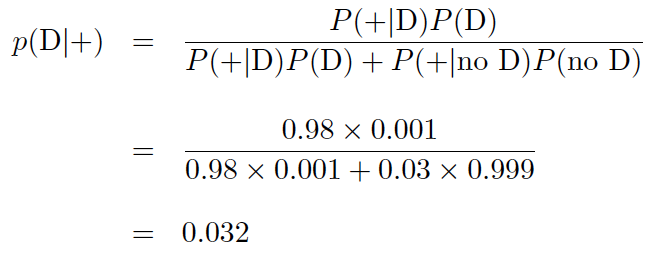 ← posterior probability
i.e. you’re probably OK!
Your viewpoint:  my degree of belief that I have the disease is 3.2%.
Your doctor’s viewpoint:  3.2% of people like this have the disease.
G. Cowan / RHUL Physics
CERN Summer Student Lectures / Statistics Lecture 1
9
Frequentist Statistics − general philosophy
In frequentist statistics, probabilities are associated only with
the data, i.e., outcomes of repeatable observations (shorthand: x).
	Probability = limiting frequency
Probabilities such as
	P (string theory is true), 
	P (0.117 < αs < 0.119), 
	P (Biden wins in 2024),
etc. are either 0 or 1, but we don’t know which.
The tools of frequentist statistics tell us what to expect, under
the assumption of certain probabilities, about hypothetical
repeated observations.
Preferred theories (models, hypotheses, ...) are those  that predict a high probability for data “like” the data observed.
G. Cowan / RHUL Physics
CERN Summer Student Lectures / Statistics Lecture 1
10
Bayesian Statistics − general philosophy
In Bayesian statistics, use subjective probability for hypotheses:
probability of the data assuming 
hypothesis H (the likelihood)
prior probability, i.e.,
before seeing the data
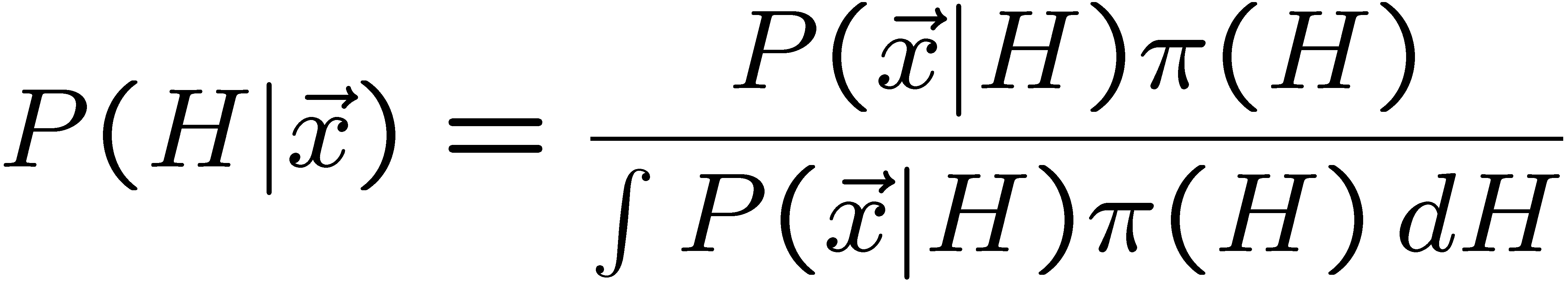 posterior probability, i.e., 
after seeing the data
normalization involves sum 
over all possible hypotheses
Bayes’ theorem has an “if-then” character:  If your prior
probabilities were π(H), then it says how these probabilities
should change in the light of the data.
	No general prescription for priors (subjective!)
G. Cowan / RHUL Physics
CERN Summer Student Lectures / Statistics Lecture 1
11
Random variables and probability density functions
A random variable is a numerical characteristic assigned to an element of the sample space; can be discrete or continuous.
Suppose outcome of experiment is continuous value x
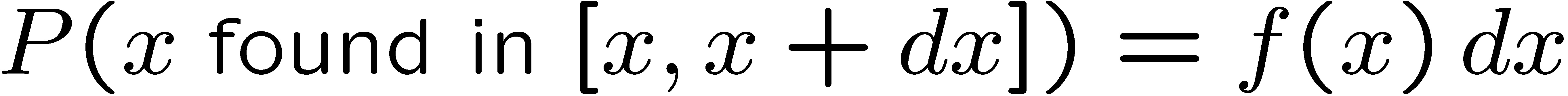 →  f (x) = probability density function (pdf)
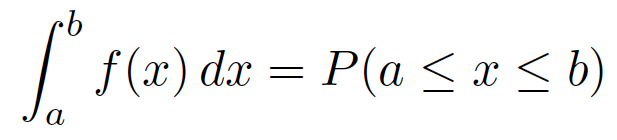 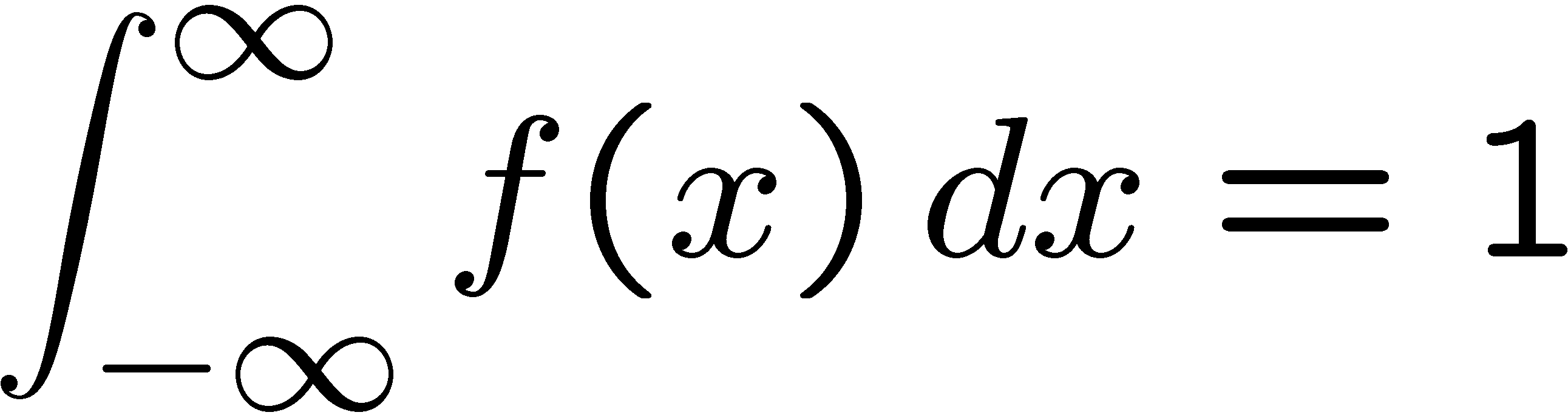 x must be somewhere
G. Cowan / RHUL Physics
CERN Summer Student Lectures / Statistics Lecture 1
12
Probability mass function
For discrete outcome xi with e.g. i = 1, 2, ... we have
probability (mass) function
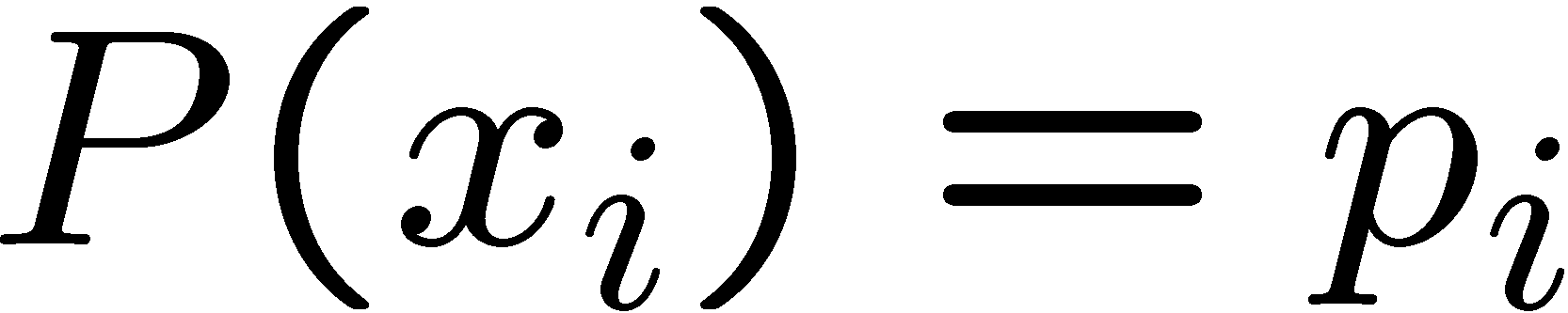 x must take on one of its possible values
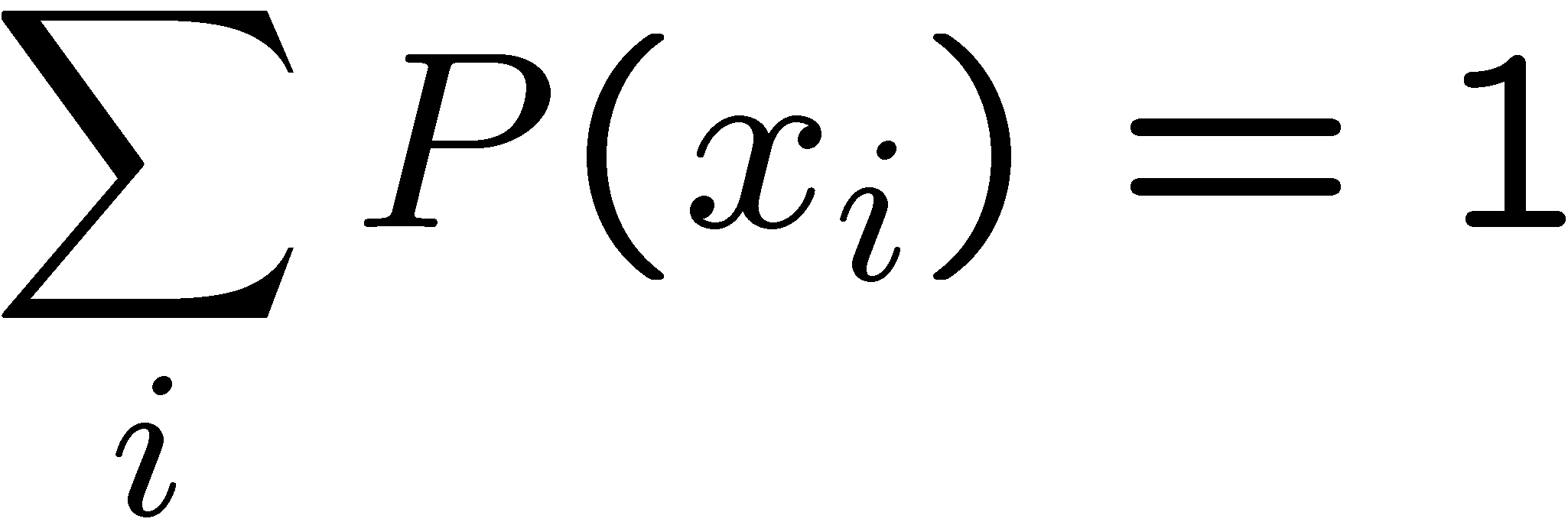 G. Cowan / RHUL Physics
CERN Summer Student Lectures / Statistics Lecture 1
13
Cumulative distribution function
Probability to have outcome less than or equal to x is
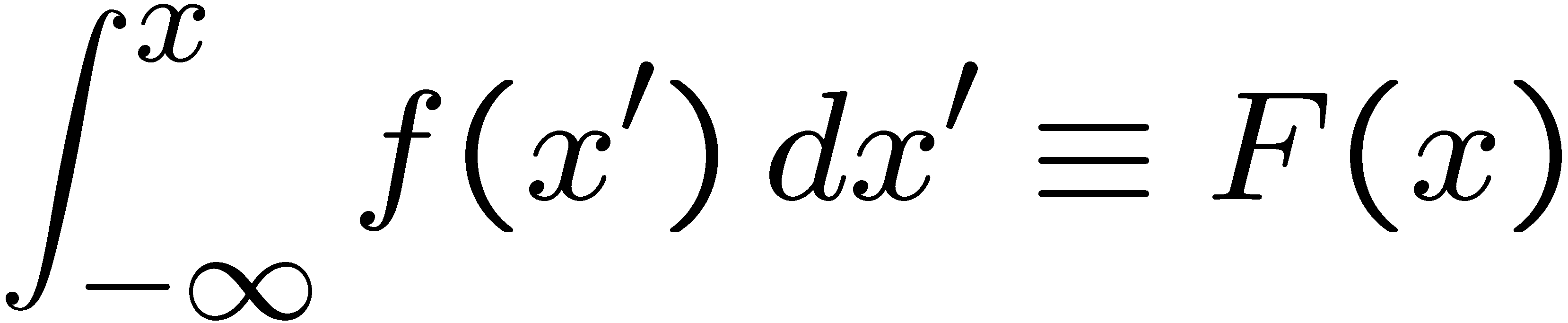 cumulative distribution function
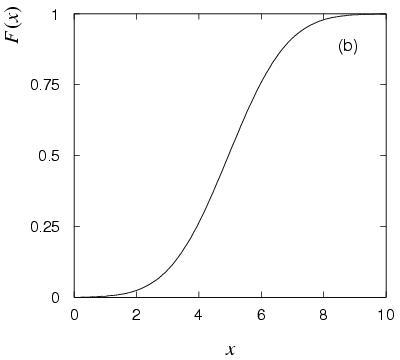 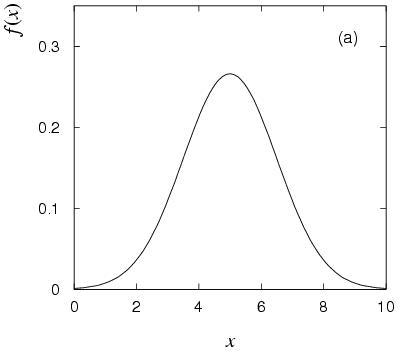 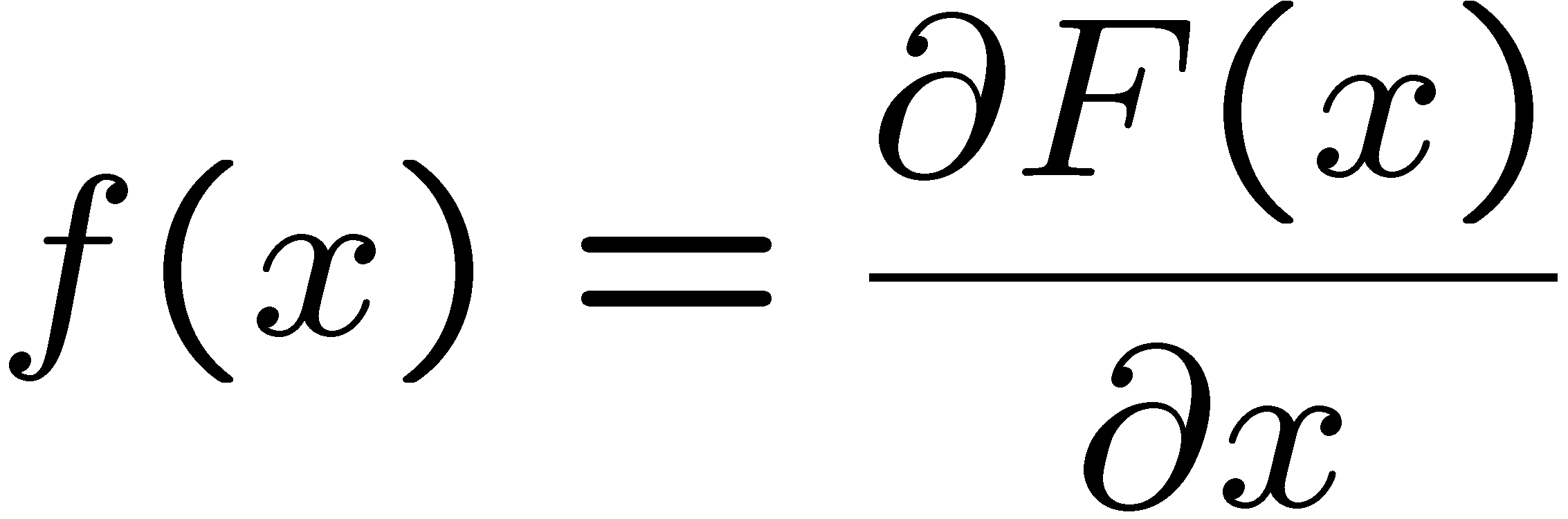 Alternatively define pdf with
G. Cowan / RHUL Physics
CERN Summer Student Lectures / Statistics Lecture 1
14
Some other pdfs
Joint pdf, e.g., f (x,y)
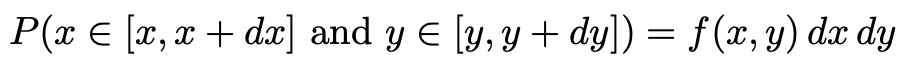 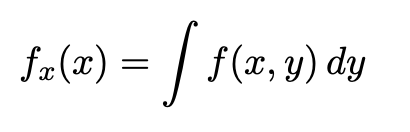 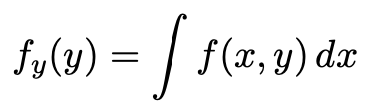 Marginal pdfs
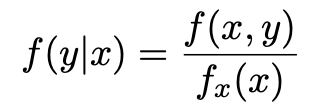 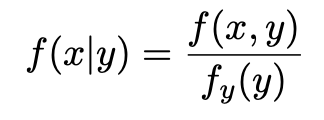 Conditional pdfs
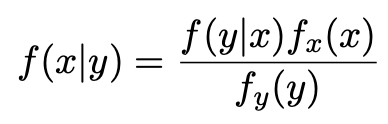 Bayes’ theorem:
G. Cowan / RHUL Physics
CERN Summer Student Lectures / Statistics Lecture 1
15
Expectation values
Consider continuous r.v. x with pdf  f (x).  
Define expectation (mean) value as
Notation (often):                         ~ “centre of gravity” of pdf.
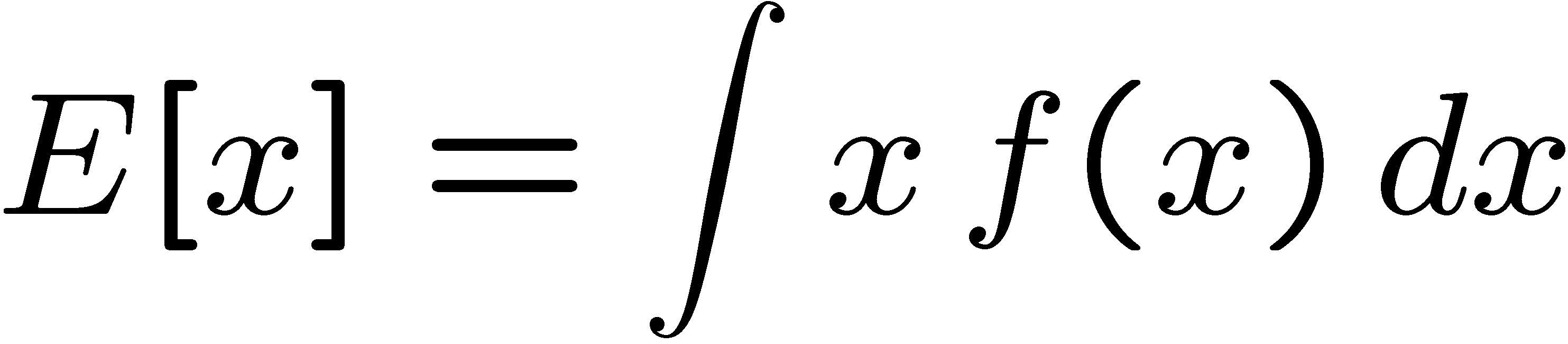 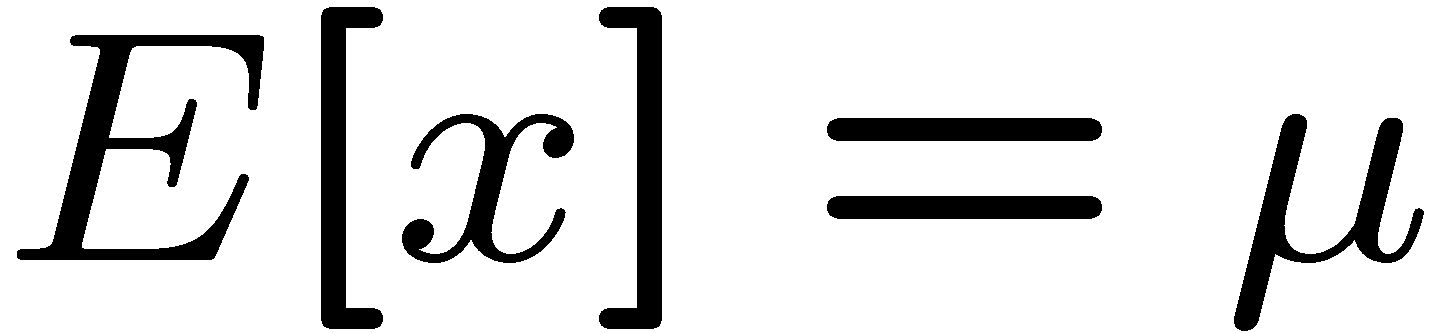 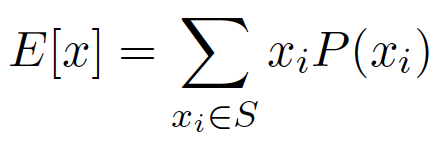 For discrete r.v.s, replace integral by sum:
For a function y(x) with pdf g(y),
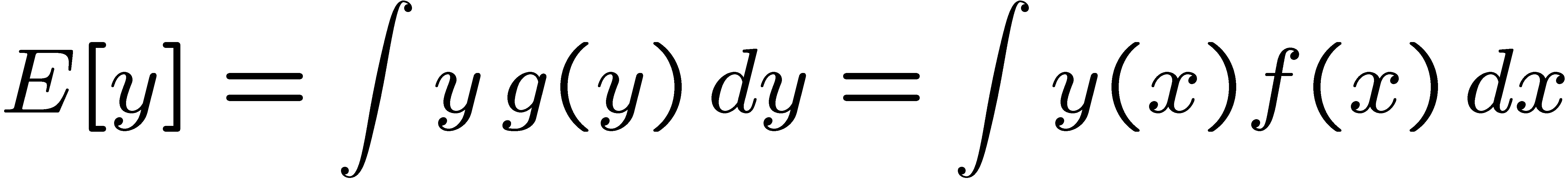 (equivalent)
G. Cowan / RHUL Physics
CERN Summer Student Lectures / Statistics Lecture 1
16
Variance, standard deviation
Variance:
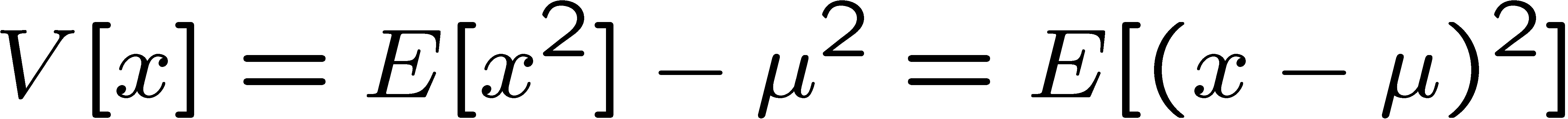 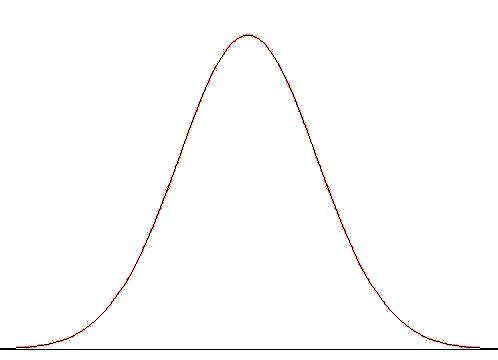 Notation:
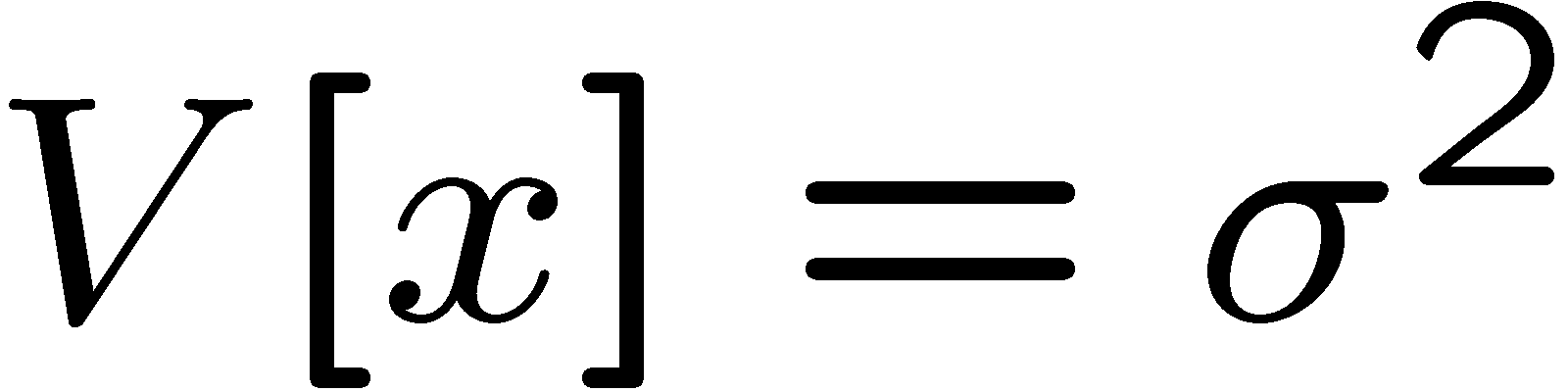 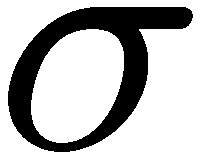 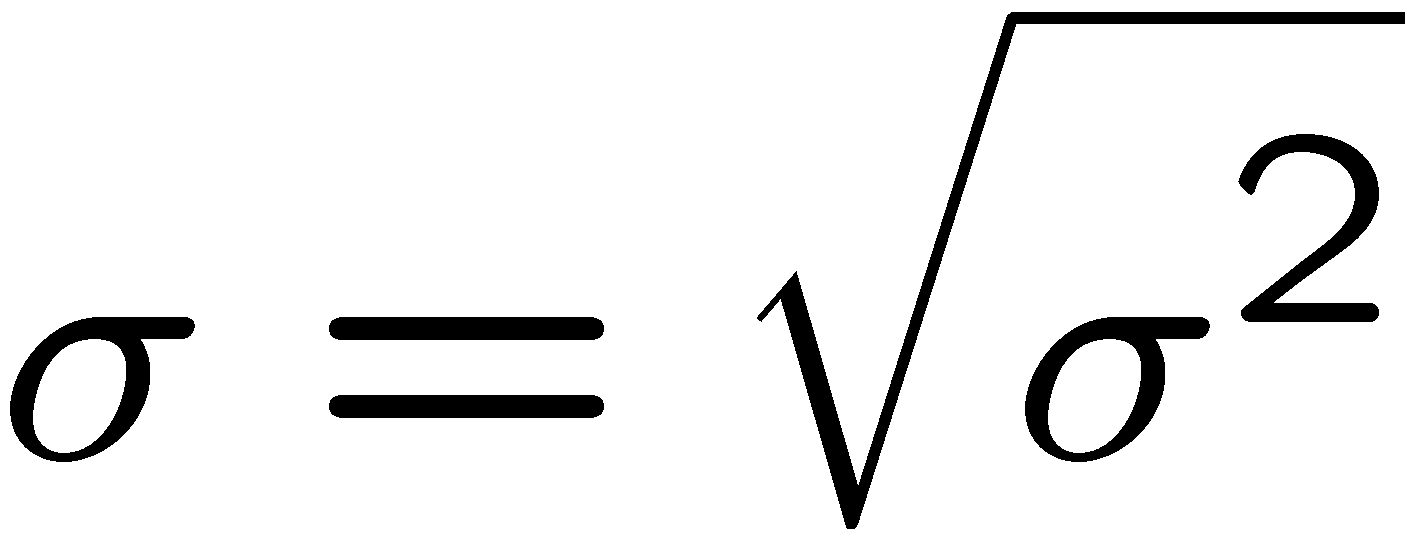 Standard deviation:
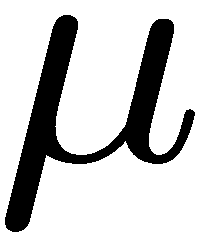 σ ~ width of pdf, same units as x.
Relation between σ and other measures of width, e.g.,
Full Width at Half Max (FWHM) depend on the pdf, e.g.,
FWHM = 2.35σ for Gaussian.
G. Cowan / RHUL Physics
CERN Summer Student Lectures / Statistics Lecture 1
17
Covariance and correlation
Define covariance cov[x,y] (also use matrix notation Vxy) as
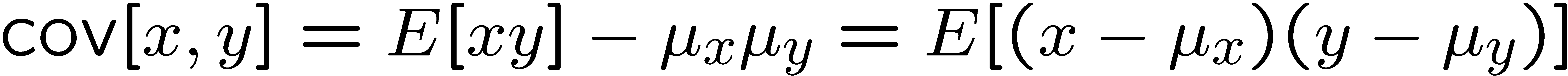 Correlation coefficient (dimensionless) defined as
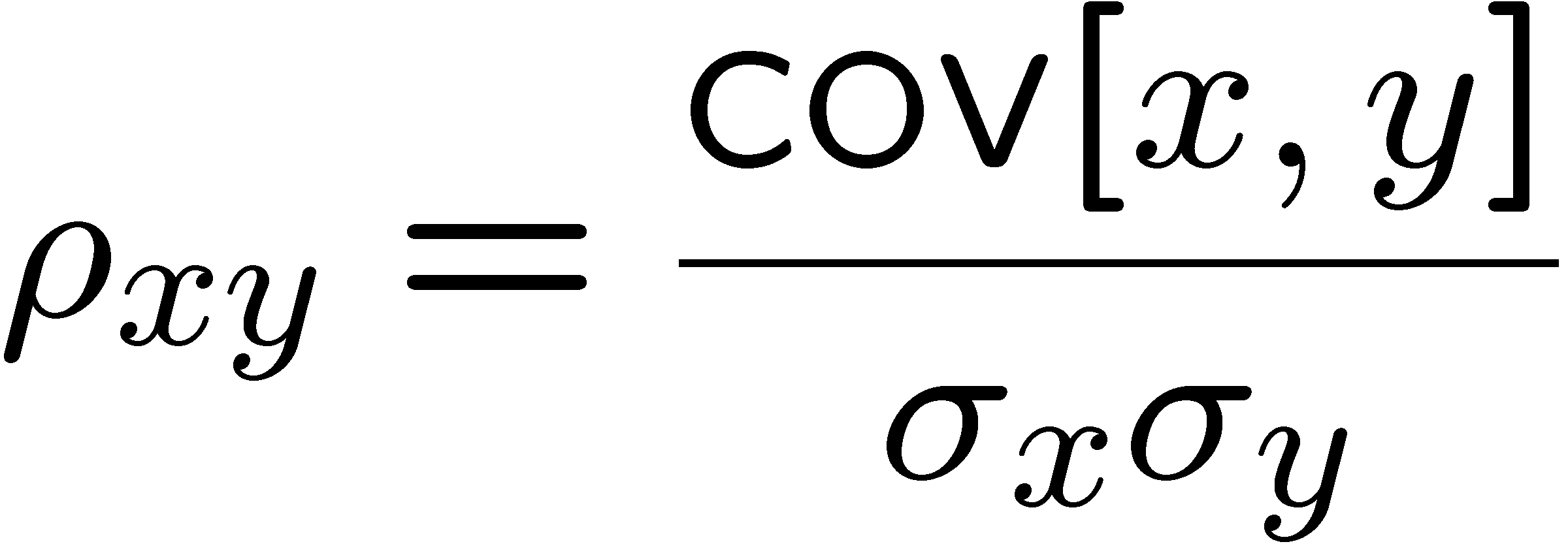 Can show -1 ≤ ρ ≤ 1.
If x, y, independent, i.e.,
,   then
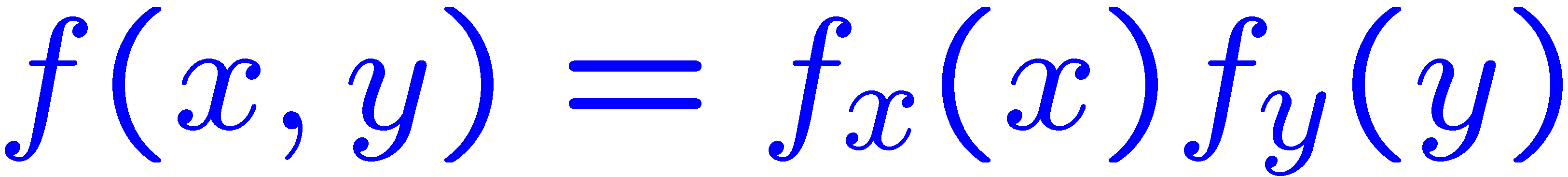 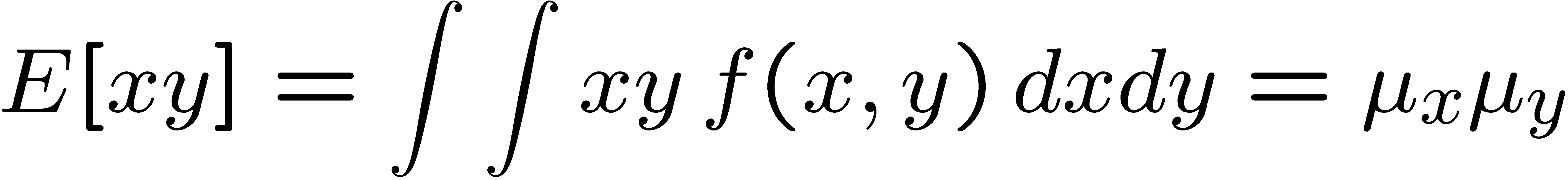 →
x and  y, ‘uncorrelated’
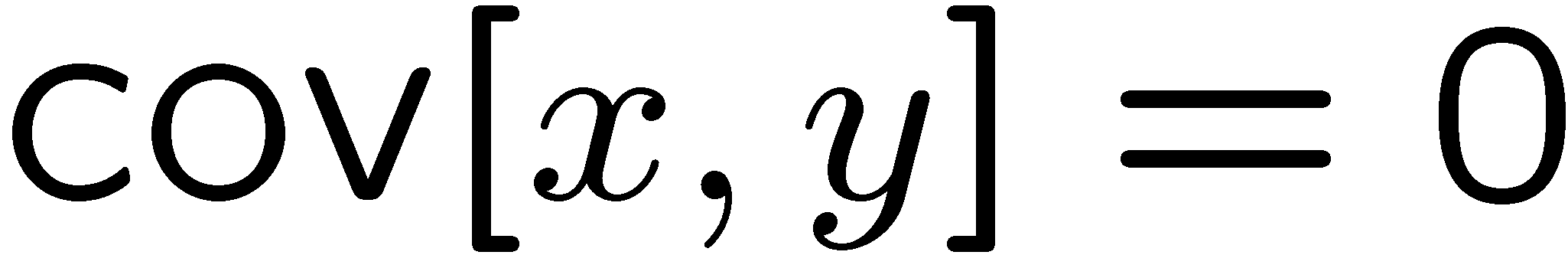 N.B. converse not always true.
G. Cowan / RHUL Physics
CERN Summer Student Lectures / Statistics Lecture 1
18
Correlation (cont.)
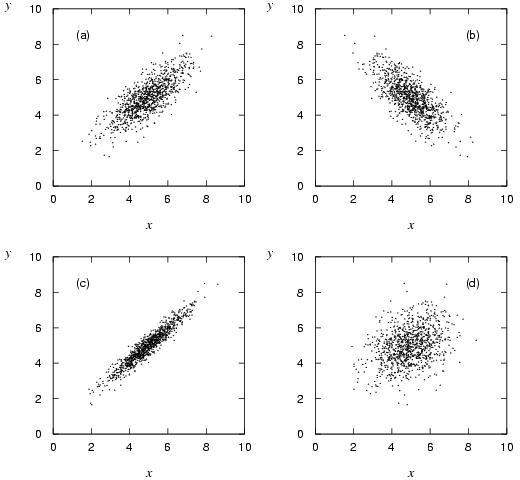 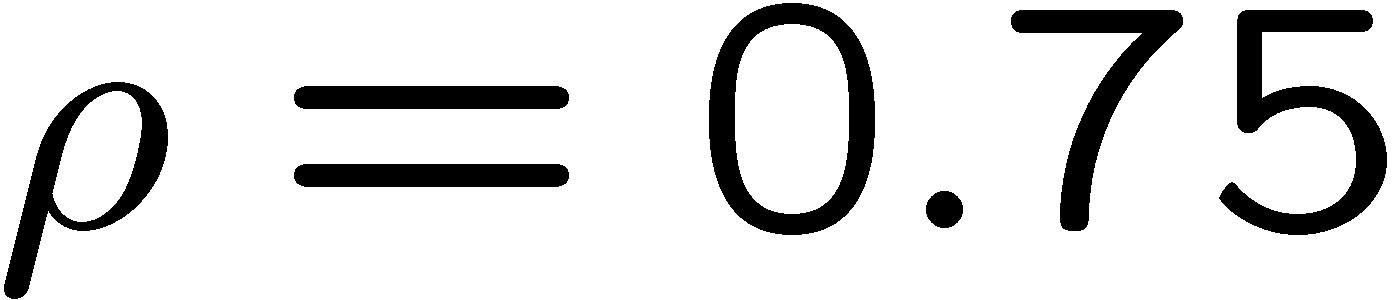 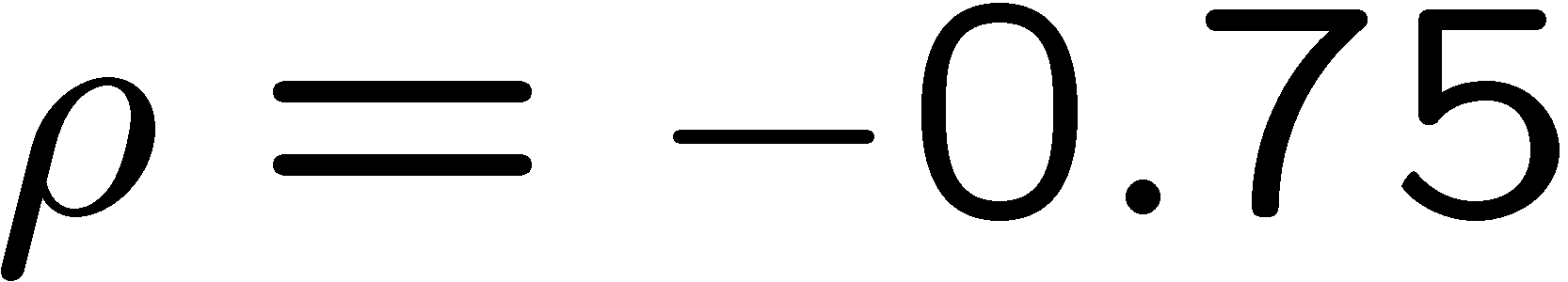 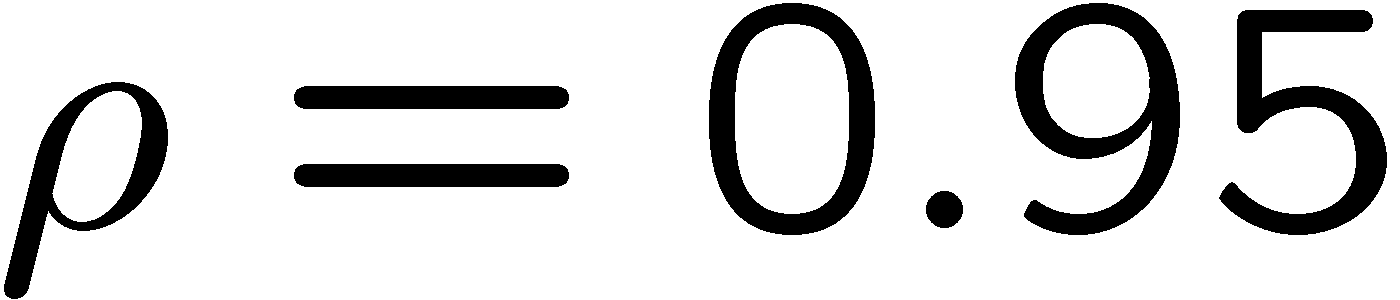 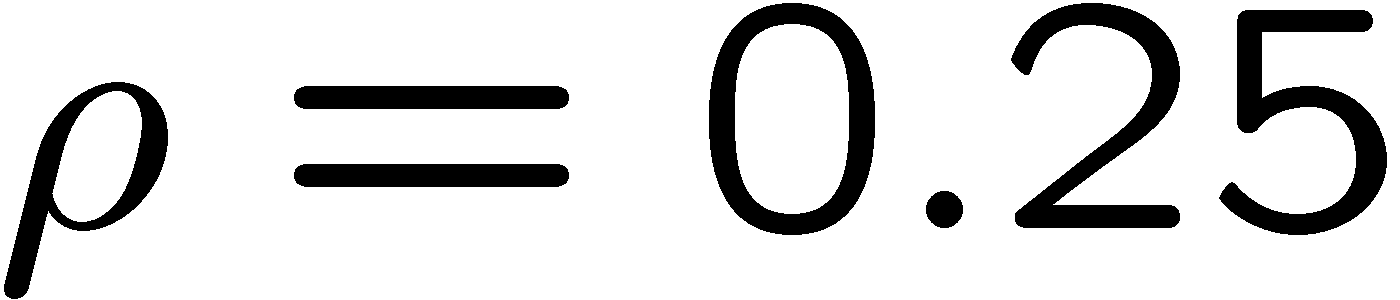 G. Cowan / RHUL Physics
CERN Summer Student Lectures / Statistics Lecture 1
19
Covariance matrix
Suppose we have a set of n random variables, say, x1,..., xn.
We can write the covariance of each pair as an n x n matrix:
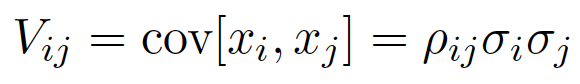 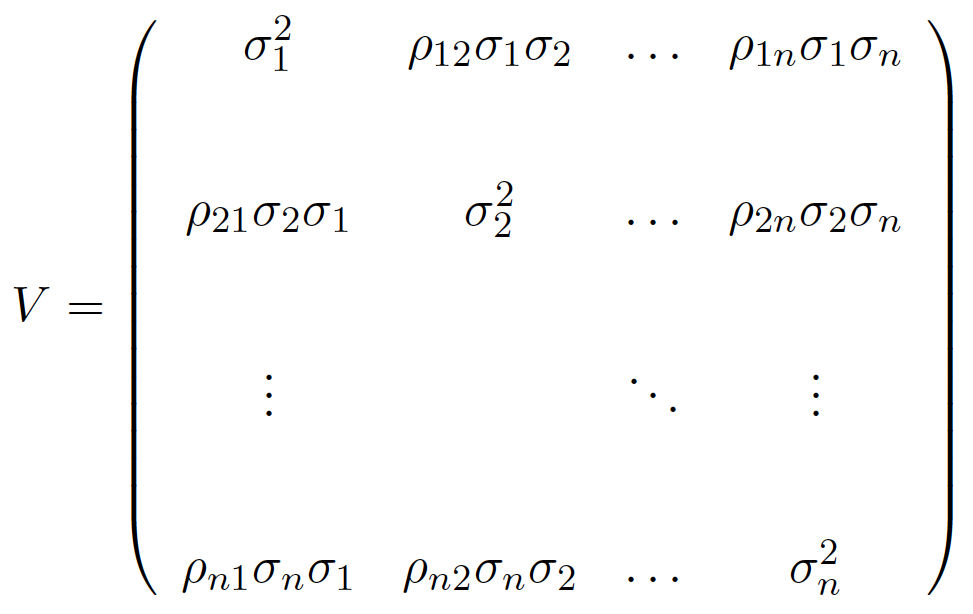 Covariance matrix is:
	symmetric,
	diagonal = variances,
	positive semi-definite:
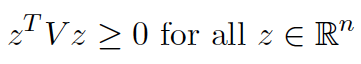 G. Cowan / RHUL Physics
CERN Summer Student Lectures / Statistics Lecture 1
20
Correlation matrix
Closely related to the covariance matrix is the n x n matrix of correlation coefficients:
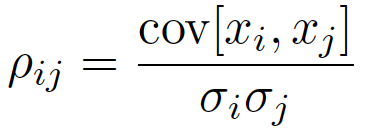 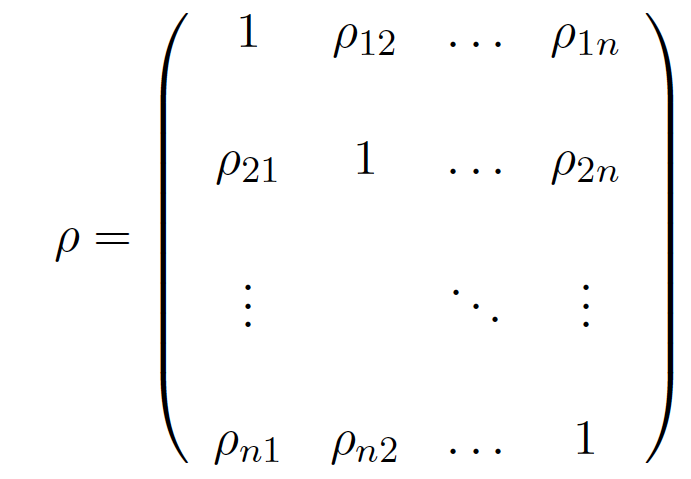 By construction, diagonal 
elements are  ρii = 1
G. Cowan / RHUL Physics
CERN Summer Student Lectures / Statistics Lecture 1
21
Some distributions (see extra slides)
Distribution/pdf	Example use in Particle Physics
Binomial			Branching ratio
Multinomial		Histogram with fixed N
Poisson			Number of events found
Uniform			Monte Carlo method
Exponential		Decay time
Gaussian			Measurement error
Chi-square			Goodness-of-fit
Cauchy 			Mass of resonance
Landau				Ionization energy loss
Beta				Prior pdf for efficiency
Gamma			Sum of exponential variables
Student’s t			Resolution function with adjustable tails
G. Cowan / RHUL Physics
CERN Summer Student Lectures / Statistics Lecture 1
22
Example:  decay of an unstable particle
As an example that we’ll use to illustrate several statistical methods, consider measuring the proper decay time of an unstable particle such as a B meson:
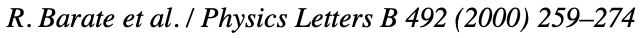 Measure flight distance d and momentum p of decay products of B meson with mass mB.
These are related to the proper decay time tp (time in B rest frame) by
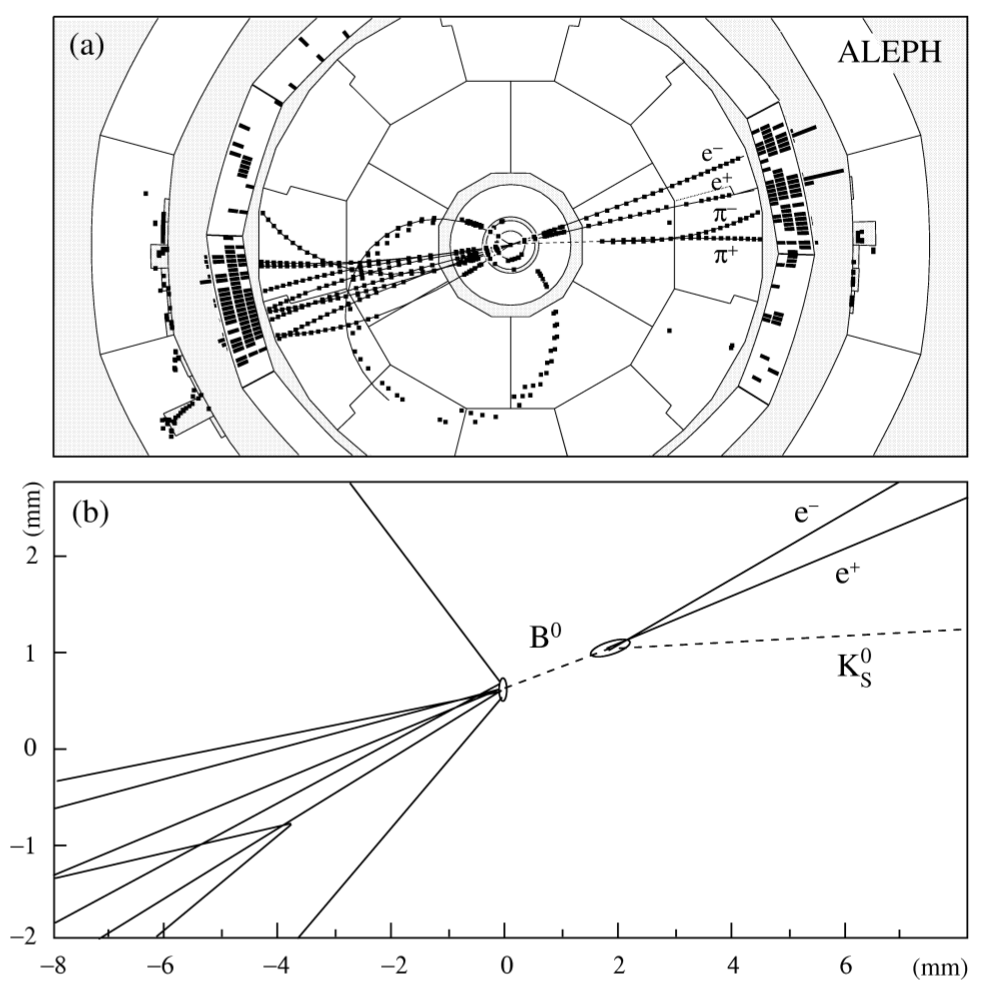 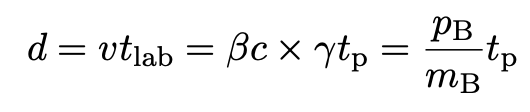 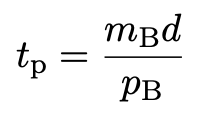 so
G. Cowan / RHUL Physics
CERN Summer Student Lectures / Statistics Lecture 1
23
Exponential pdf for proper decay time
We can model t as following an exponential pdf:
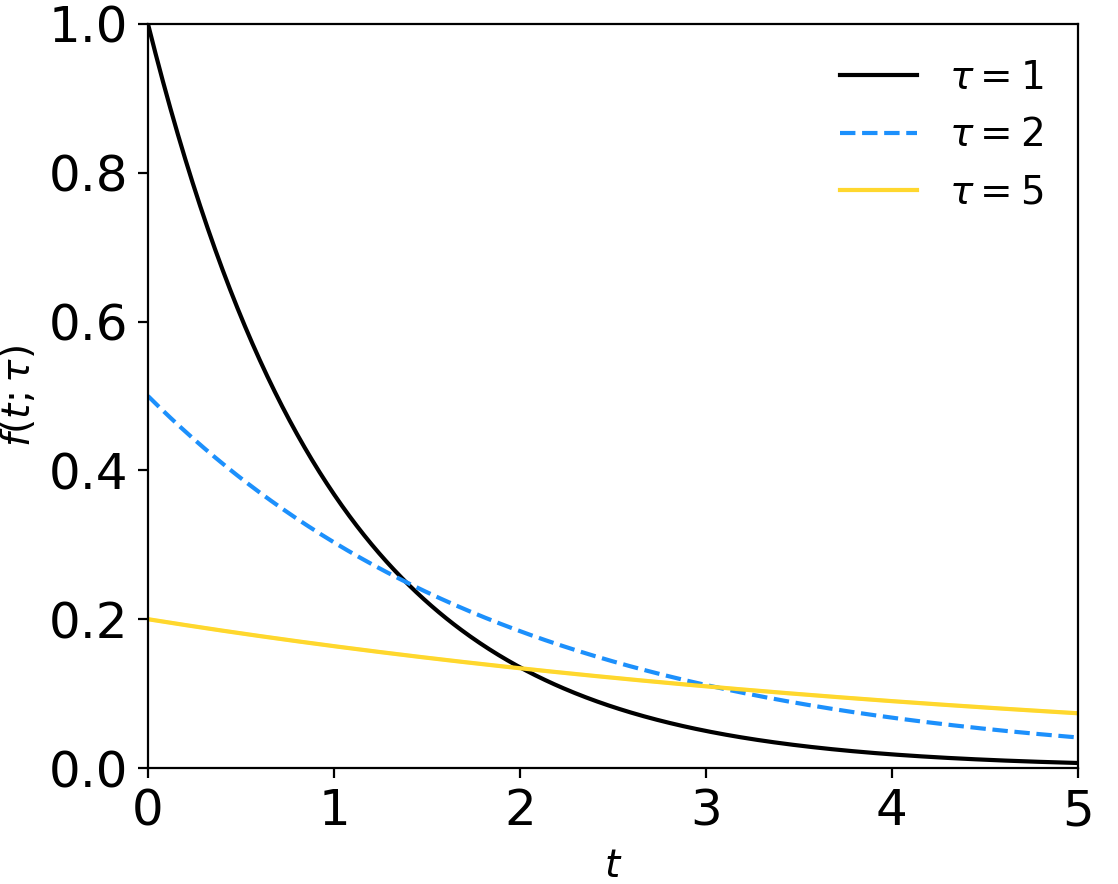 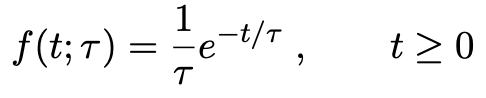 parameter
random
variable
We can show (exercise) that the mean and variance of t are:
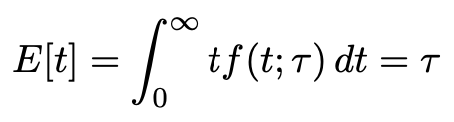 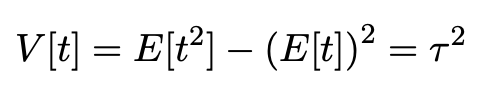 G. Cowan / RHUL Physics
CERN Summer Student Lectures / Statistics Lecture 1
24
Example:  statistics with exponentially distributed data
Coming up later in the week:  
Suppose the experiment is repeated n times giving data:  t1,..., tn.
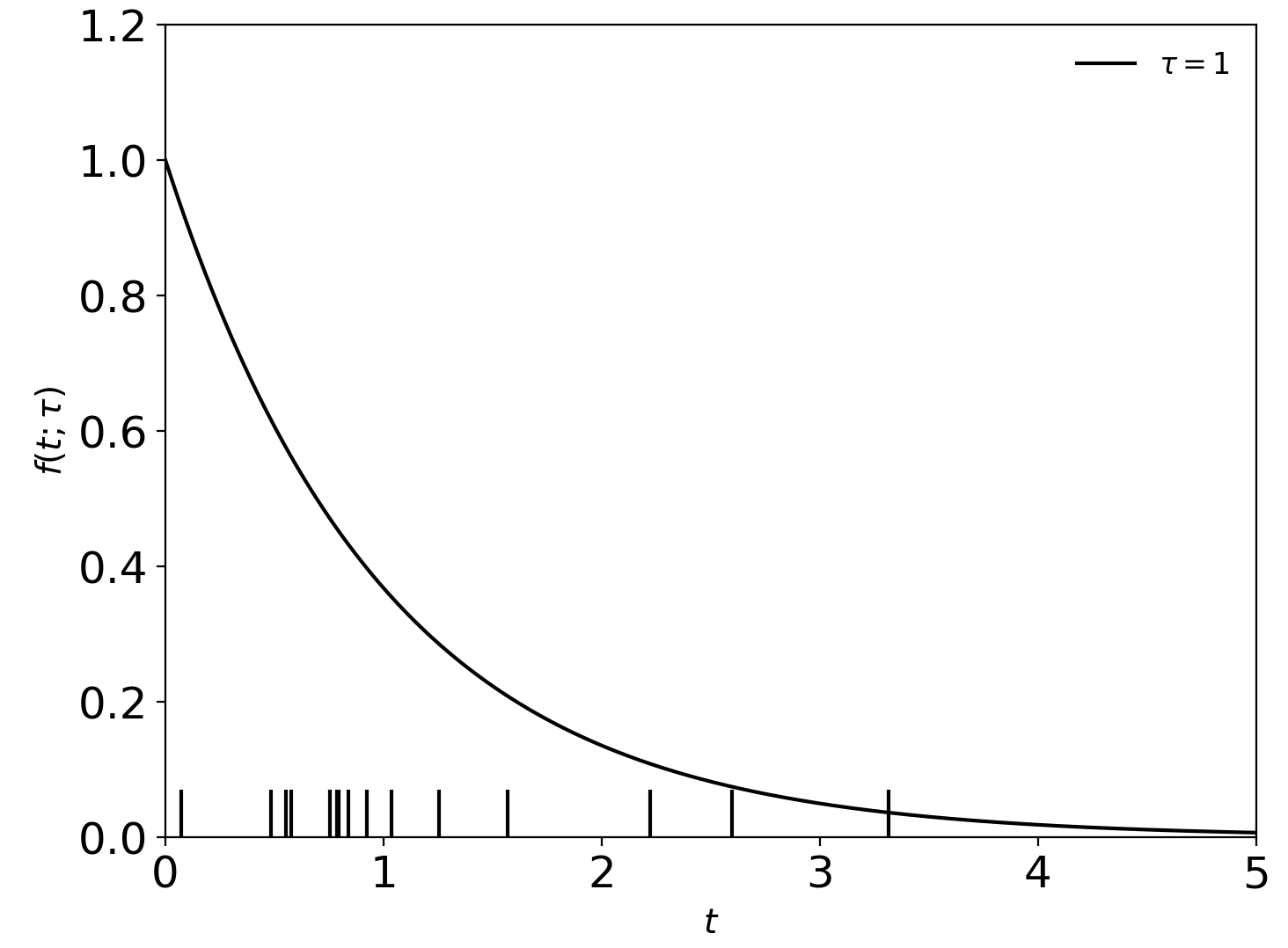 observed values
Using the data values, estimate the mean lifetime τ.
Quantify the statistical uncertainty in the estimate.
Report upper/lower limits on the the mean lifetime.
G. Cowan / RHUL Physics
CERN Summer Student Lectures / Statistics Lecture 1
25
Extra slides
G. Cowan / RHUL Physics
CERN Summer Student Lectures / Statistics Lecture 1
26
Some statistics books, papers, etc.
G. Cowan, Statistical Data Analysis, Clarendon, Oxford, 1998
R.J. Barlow, Statistics: A Guide to the Use of Statistical Methods in the Physical Sciences, Wiley, 1989
Ilya Narsky and Frank C. Porter, Statistical Analysis Techniques in Particle Physics, Wiley, 2014.
Luca Lista, Statistical Methods for Data Analysis in Particle Physics, Springer, 2017.
L. Lyons, Statistics for Nuclear and Particle Physics, CUP, 1986
F. James., Statistical and Computational Methods in Experimental Physics, 2nd ed., World Scientific, 2006
S. Brandt, Statistical and Computational Methods in Data Analysis, Springer, New York, 1998.
S. Navas et al. (Particle Data Group), Phys. Rev. D 110, 030001 (2024); pdg.lbl.gov sections on probability, statistics, MC, ML.
G. Cowan / RHUL Physics
CERN Summer Student Lectures / Statistics Lecture 1
27
Correlation vs. independence
Consider a joint pdf such as:

I.e. here f (-x,y) = f (x,y)
Because of the symmetry, we have E[x] = 0 and also
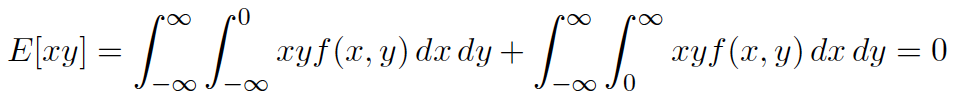 and so ρ = 0, the two variables x and y are uncorrelated.
But f (y|x) clearly depends on x, so x and y are not independent.
	Uncorrelated:  the joint density of x and y is not tilted.
	Independent:  imposing x does not affect conditional pdf of y.
G. Cowan / RHUL Physics
CERN Summer Student Lectures / Statistics Lecture 1
28
Binomial distribution
Consider N independent experiments (Bernoulli trials):
outcome of each is ‘success’ or ‘failure’,
probability of success on any given trial is p.
Define discrete r.v. n = number of successes (0 ≤ n ≤  N).
Probability of a specific outcome (in order), e.g. ‘ssfsf’ is
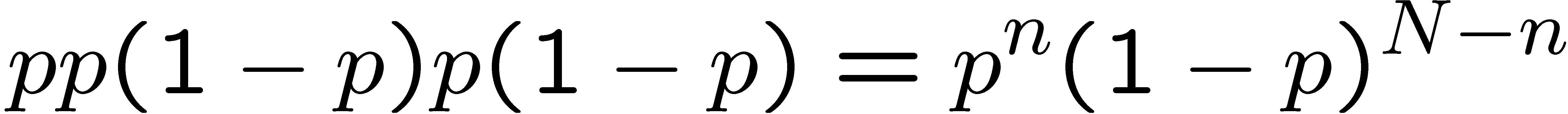 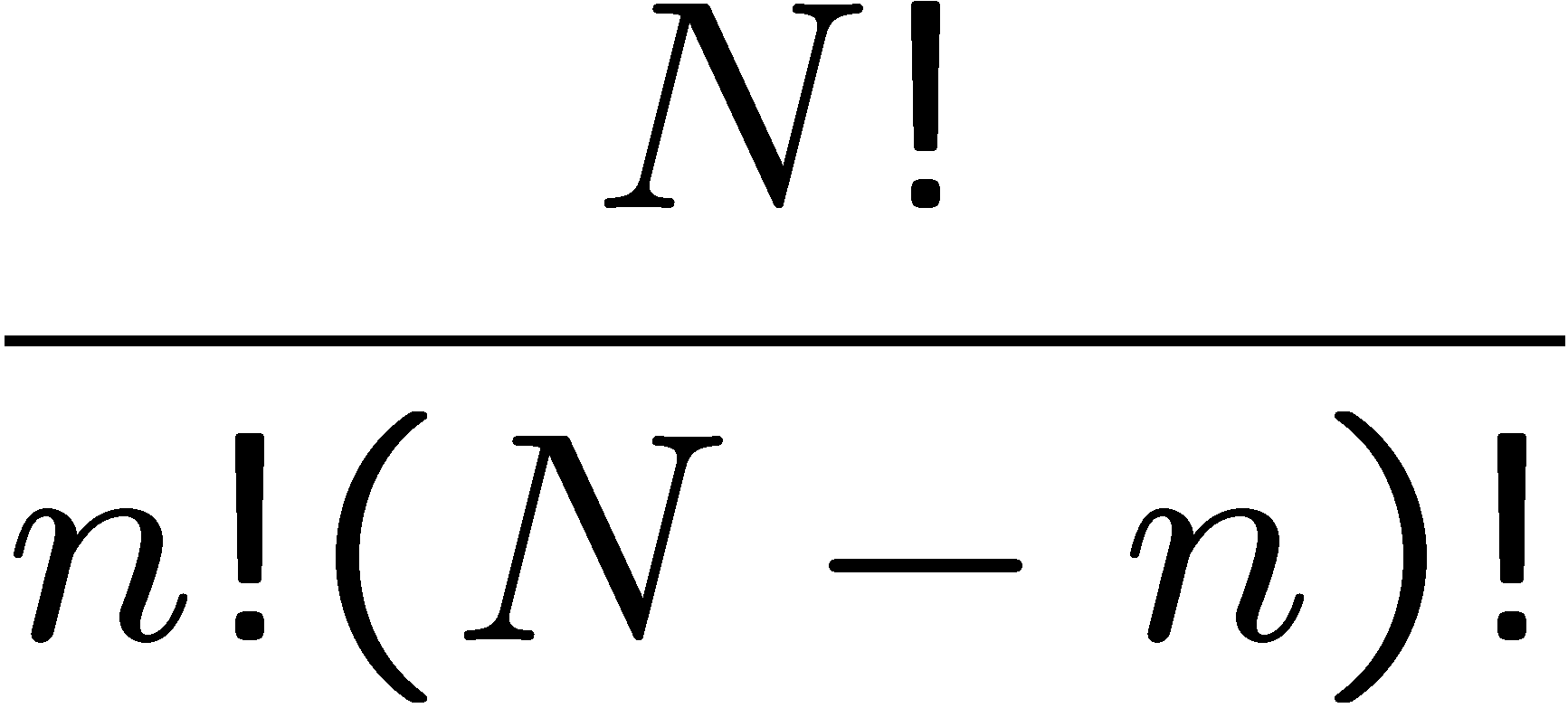 But order not important; there are
ways (permutations) to get n successes in N trials, total 
probability for n is sum of probabilities for each permutation.
G. Cowan / RHUL Physics
CERN Summer Student Lectures / Statistics Lecture 1
29
Binomial distribution  (2)
The binomial distribution is therefore
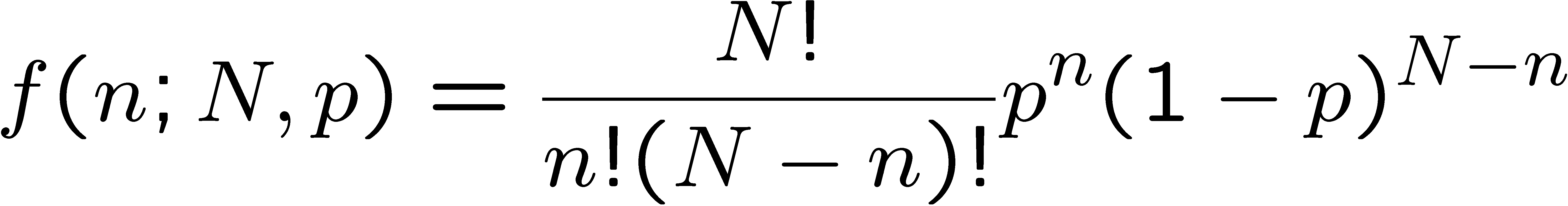 parameters
random
variable
For the expectation value and variance we find:
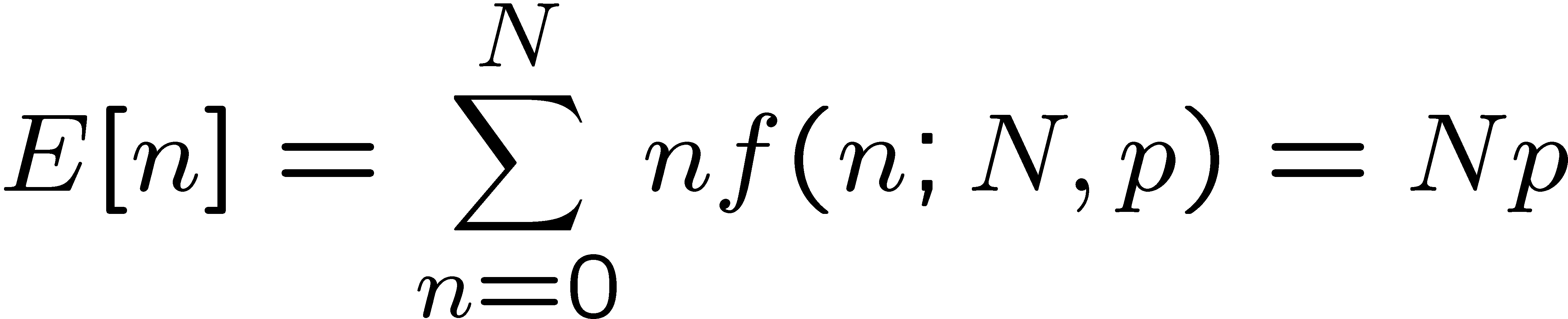 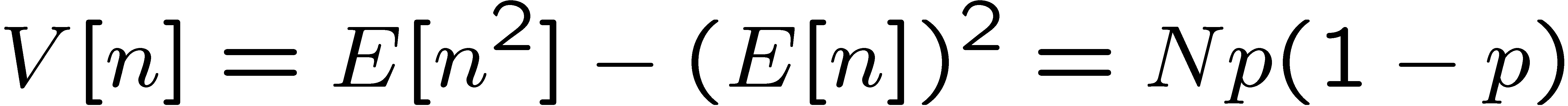 G. Cowan / RHUL Physics
CERN Summer Student Lectures / Statistics Lecture 1
30
Binomial distribution  (3)
Binomial distribution for several values of the parameters:
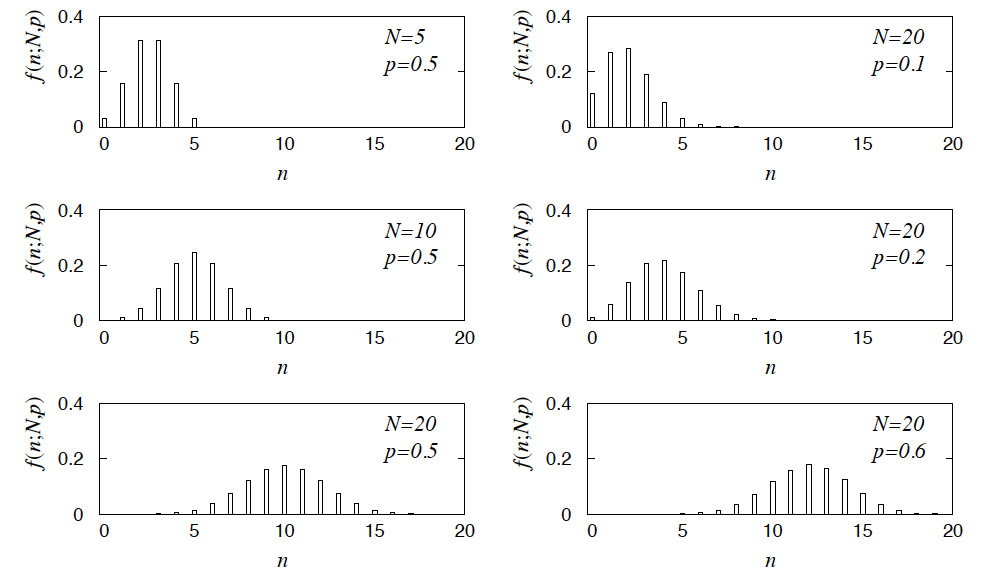 Example:  observe N decays of W±,  the number n of which are 
W→μν is a binomial r.v., p = branching ratio.
G. Cowan / RHUL Physics
CERN Summer Student Lectures / Statistics Lecture 1
31
Multinomial distribution
Like binomial but now m outcomes instead of two, probabilities are
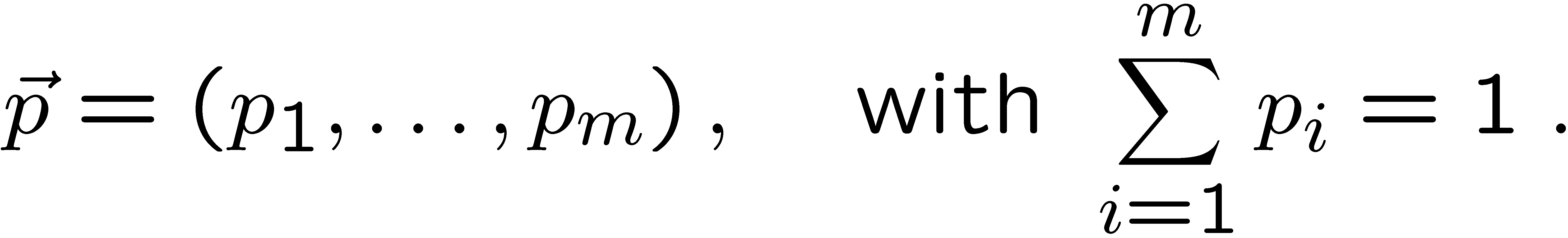 For N trials we want the probability to obtain:
n1 of outcome 1,
n2 of outcome 2,
	⠇
nm of outcome m.
This is the multinomial distribution for
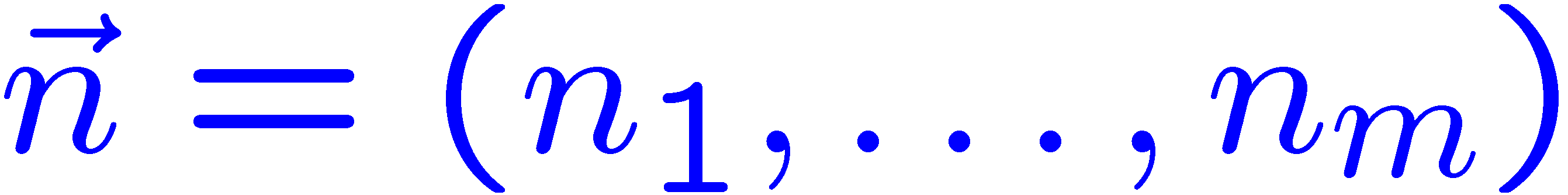 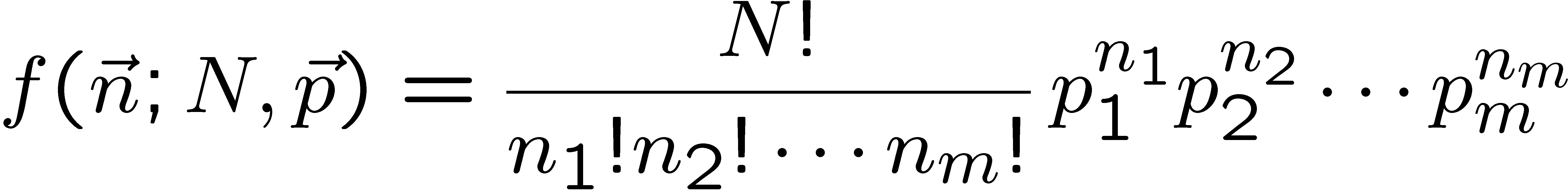 G. Cowan / RHUL Physics
CERN Summer Student Lectures / Statistics Lecture 1
32
Multinomial distribution (2)
Now consider outcome i as ‘success’, all others as ‘failure’.
→ all ni individually binomial with parameters N, pi
for all i
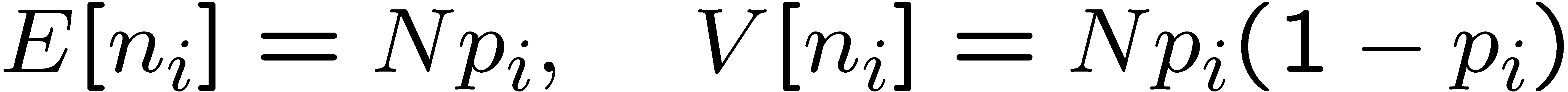 One can also find the covariance to be
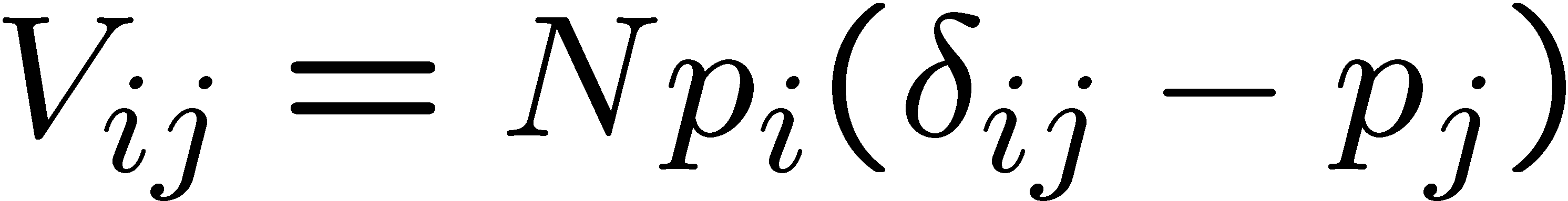 represents a histogram
Example:
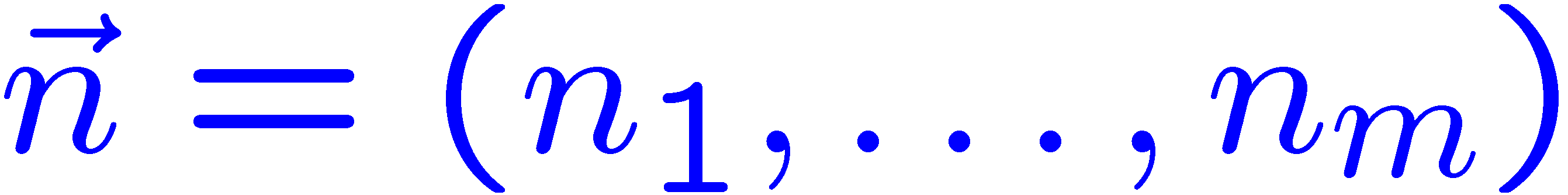 with m bins, N total entries, all entries independent.
G. Cowan / RHUL Physics
CERN Summer Student Lectures / Statistics Lecture 1
33
Poisson distribution
Consider binomial n in the limit
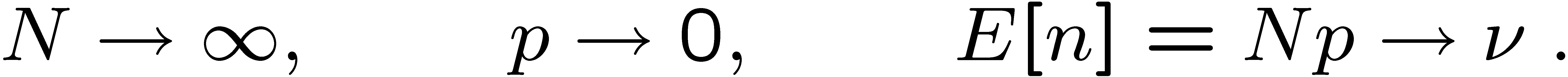 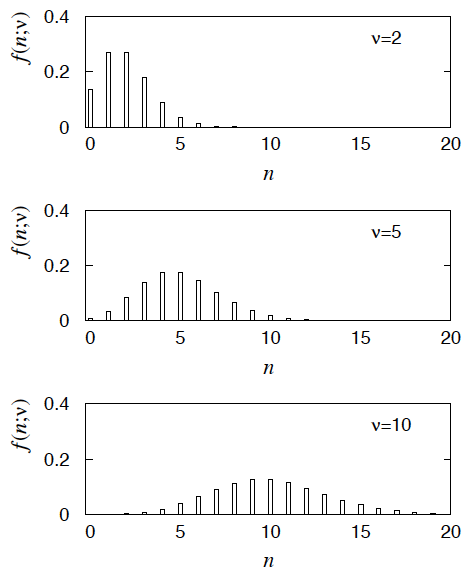 → n follows the Poisson distribution:
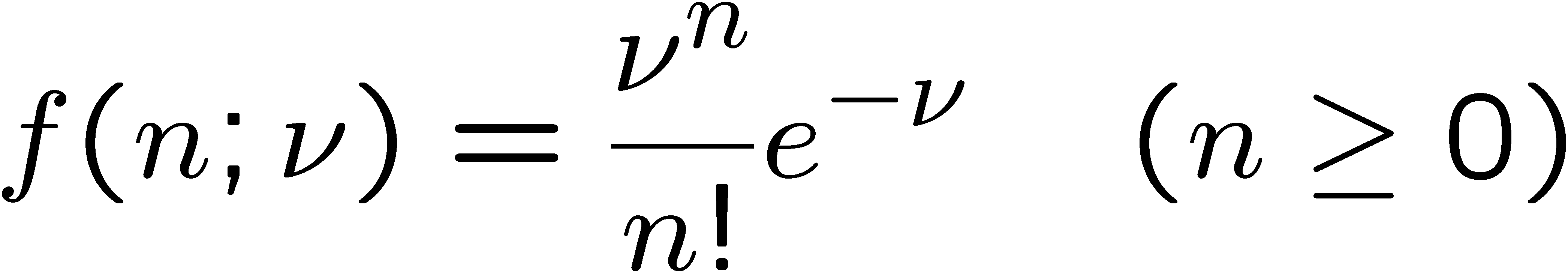 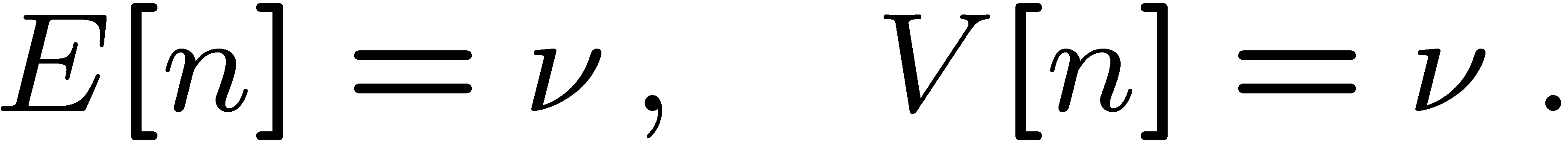 Example:  number of scattering events
n with cross section σ found for a fixed
integrated luminosity, with
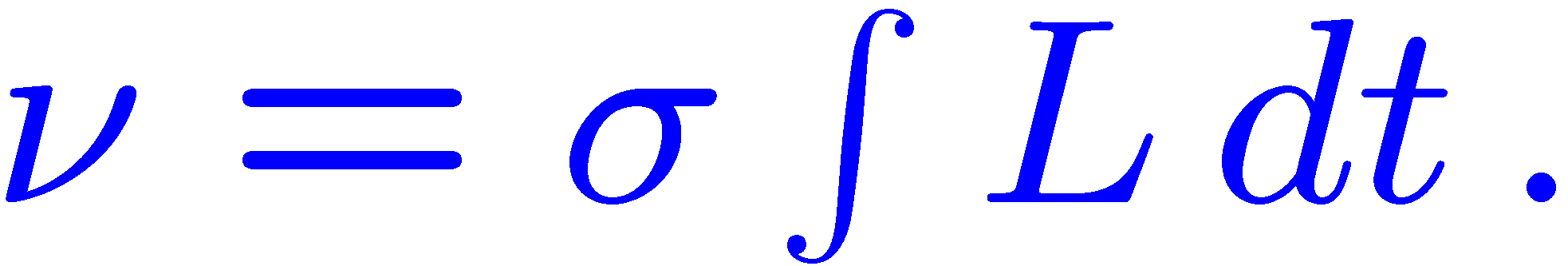 G. Cowan / RHUL Physics
CERN Summer Student Lectures / Statistics Lecture 1
34
Uniform distribution
Consider a continuous r.v. x with -∞ < x < ∞ .  Uniform pdf is:
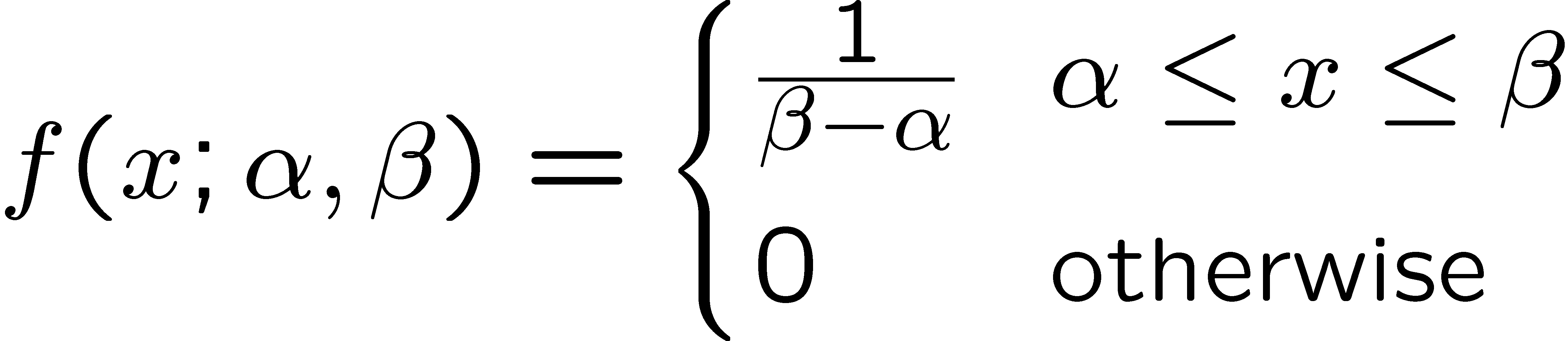 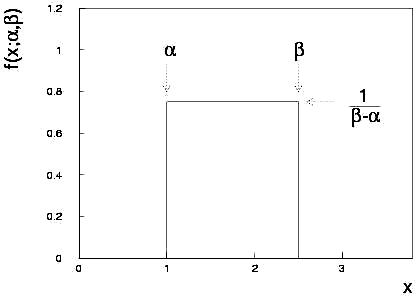 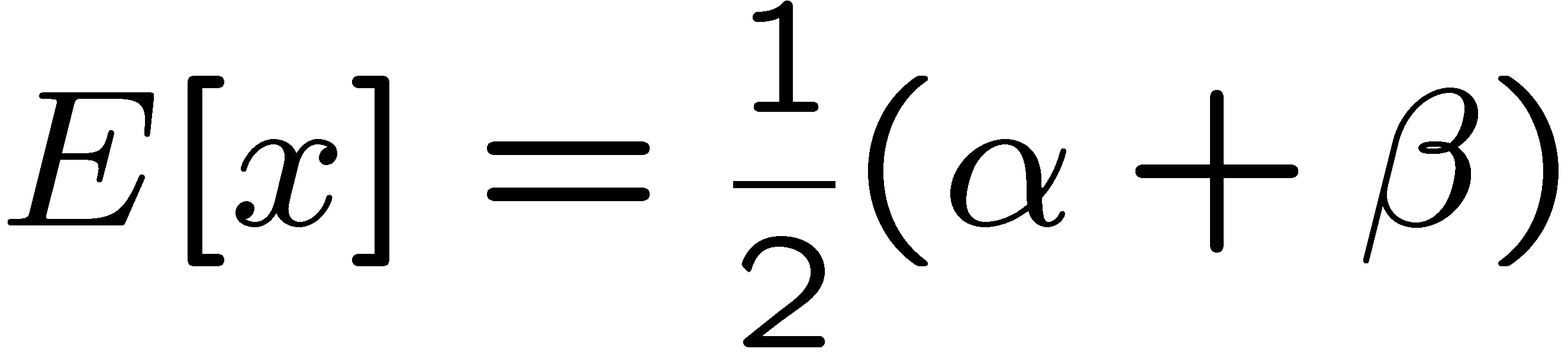 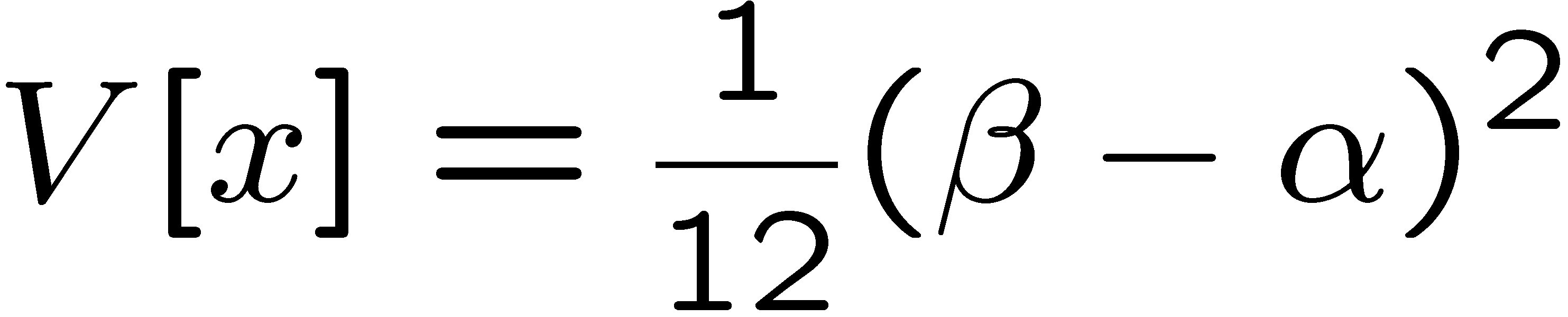 Notation:  	x follows a uniform distribution between α and β
write as:	x ~ U[α,β]
G. Cowan / RHUL Physics
CERN Summer Student Lectures / Statistics Lecture 1
35
Uniform distribution (2)
Very often used with  α = 0, β = 1 (e.g., Monte Carlo method).
For any r.v. x with pdf f (x), cumulative distribution F(x), the function  y = F(x) is uniform in [0,1]:
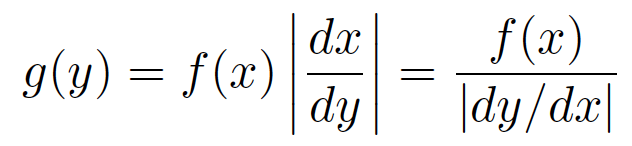 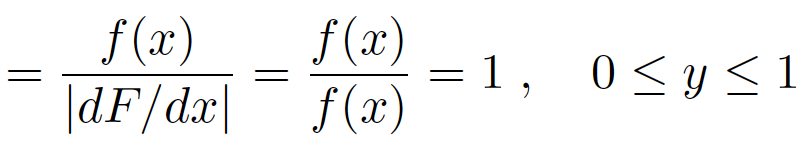 because f (x) = dF/dx = dy/dx
G. Cowan / RHUL Physics
CERN Summer Student Lectures / Statistics Lecture 1
36
Exponential distribution
The exponential pdf for the continuous r.v. x is defined by:
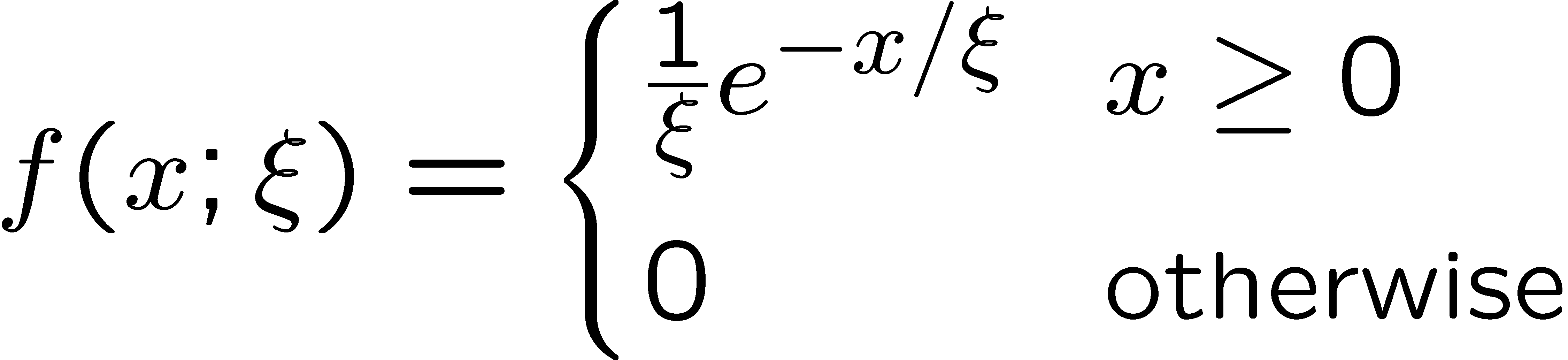 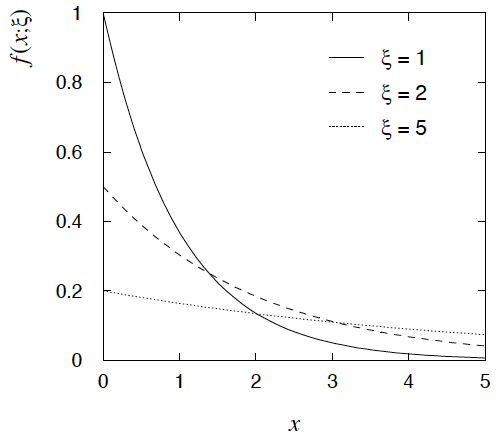 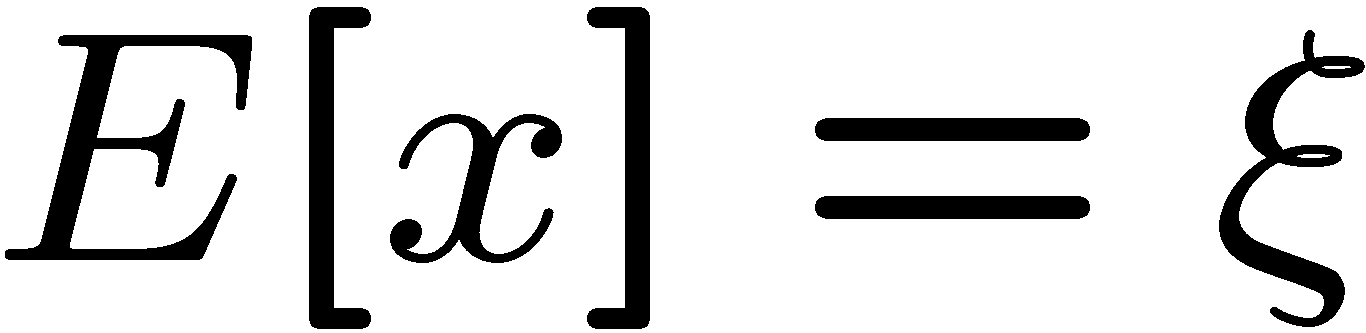 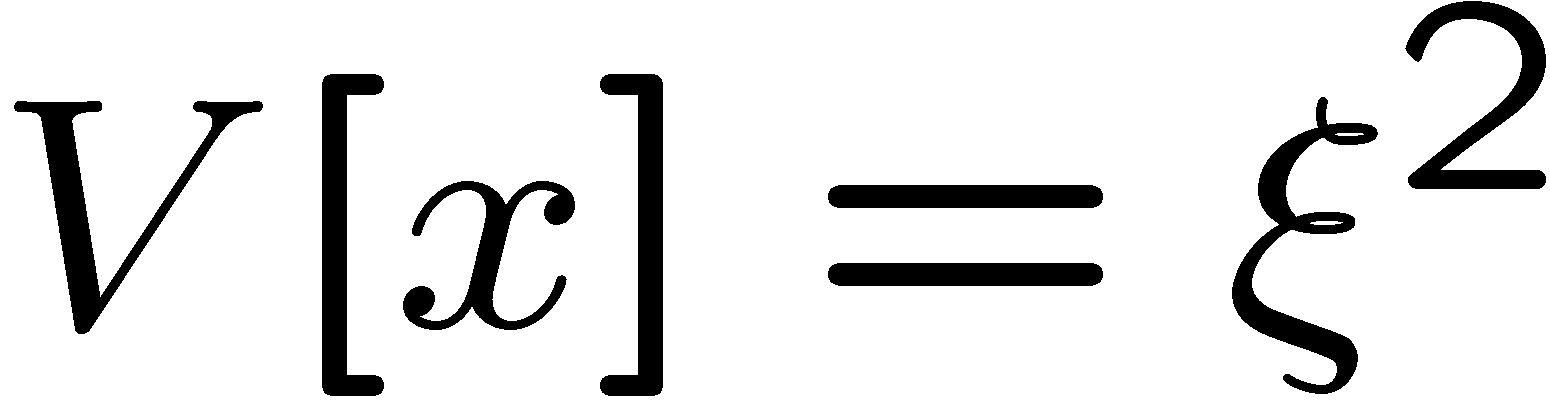 G. Cowan / RHUL Physics
CERN Summer Student Lectures / Statistics Lecture 1
37
Exponential distribution (2)
Example:  proper decay time t of an unstable particle
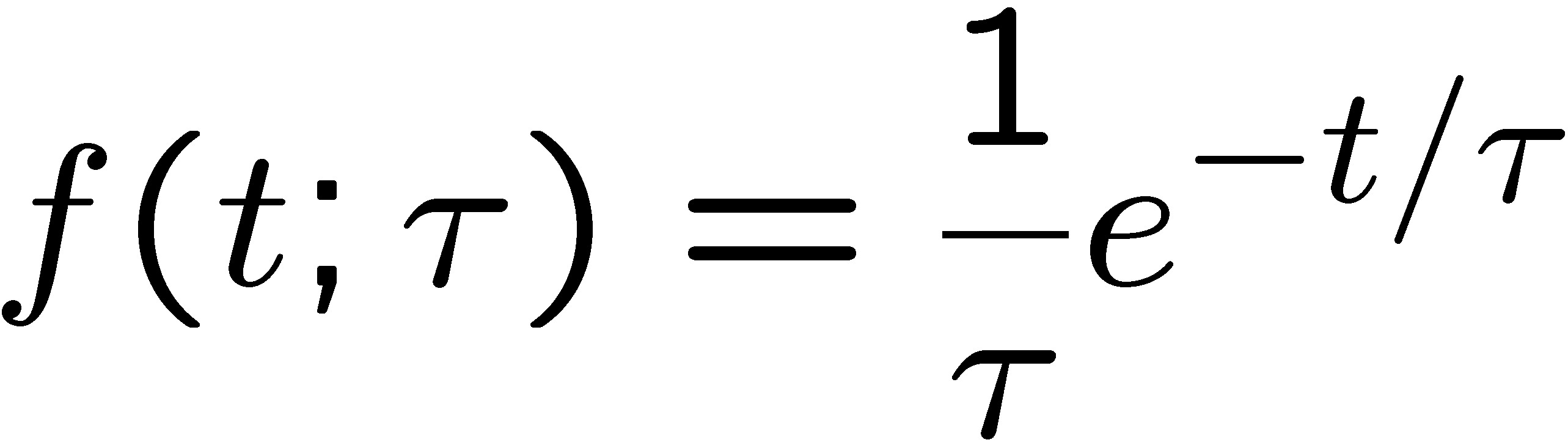 (τ = mean lifetime)
Lack of memory (unique to exponential):
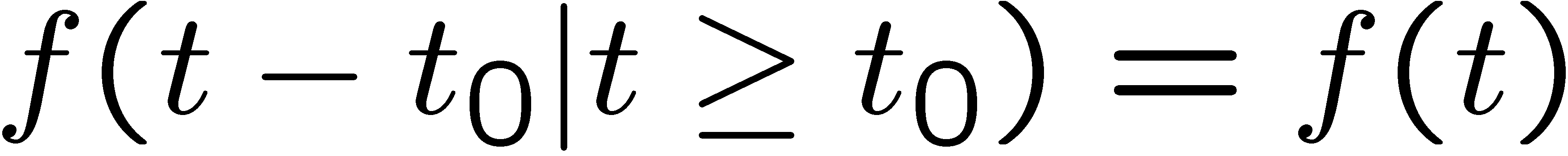 Question for discussion:
A cosmic ray muon is created 30 km high in the atmosphere, travels to sea level and is stopped in a block of scintillator, giving a start signal at t0.  At a time t it decays to an electron giving a stop signal.  What is distribution of the difference between stop and start times, i.e., the pdf of t – t0 given t > t0?
G. Cowan / RHUL Physics
CERN Summer Student Lectures / Statistics Lecture 1
38
Gaussian (normal) distribution
The Gaussian (normal) pdf for a continuous r.v. x is defined by:
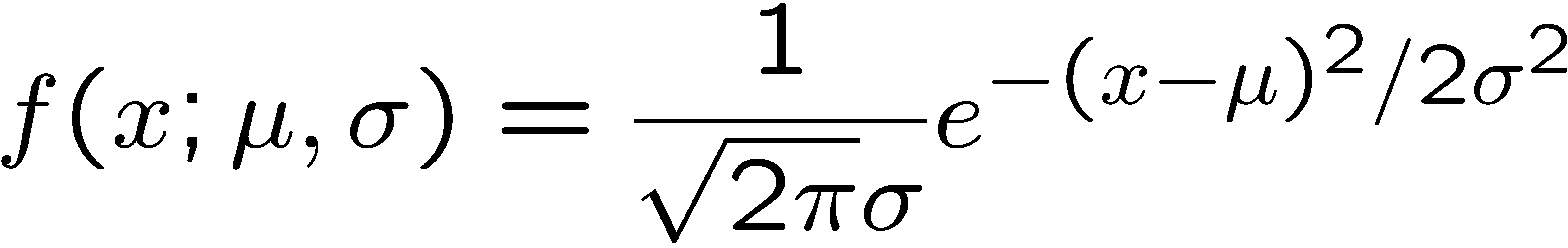 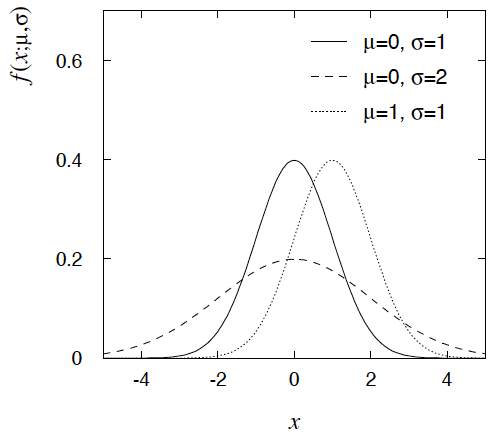 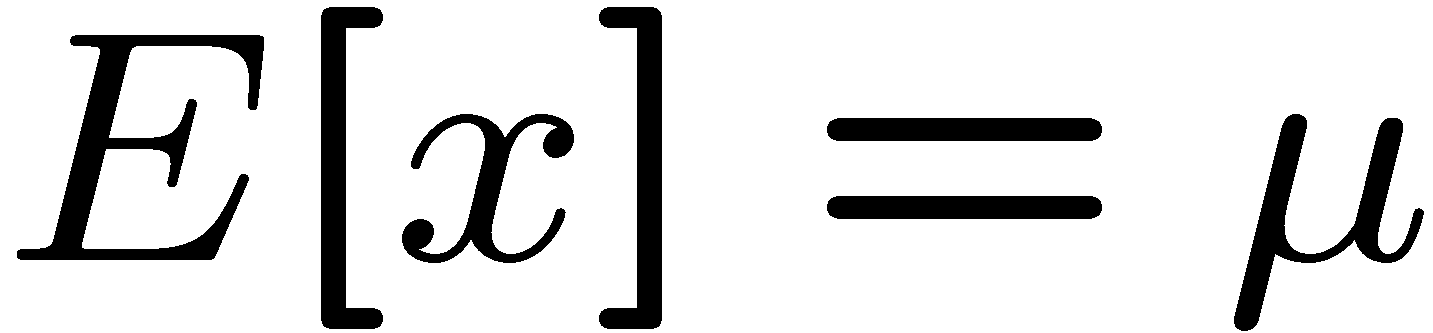 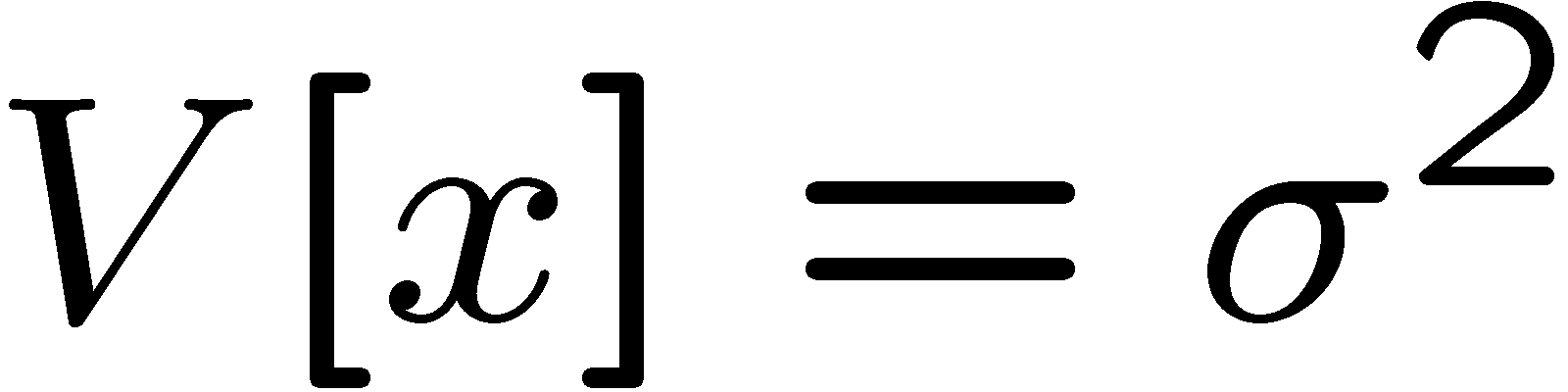 N.B. often μ, σ2 denote
mean, variance of any
r.v., not only Gaussian.
G. Cowan / RHUL Physics
CERN Summer Student Lectures / Statistics Lecture 1
39
Standardized random variables
If a random variable y has pdf f (y) with mean μ and std. dev. σ, 
then the standardized variable
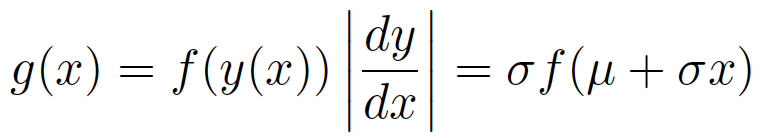 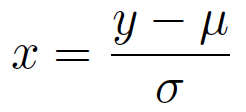 has the pdf
has mean of zero and standard deviation of 1.
Often work with the standard Gaussian distribution (μ = 0. σ = 1)
using notation:
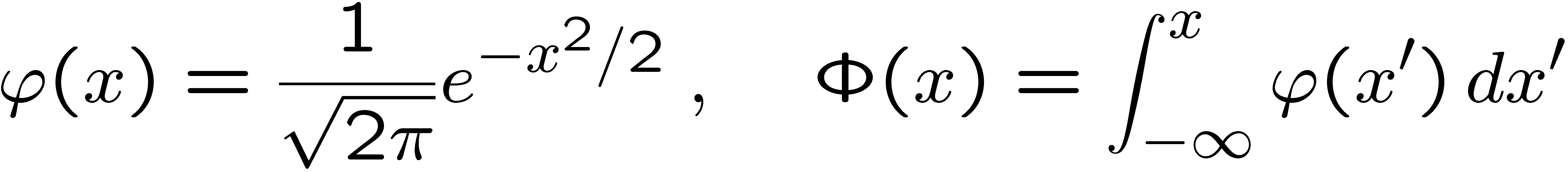 Then e.g. y = μ + σ x follows
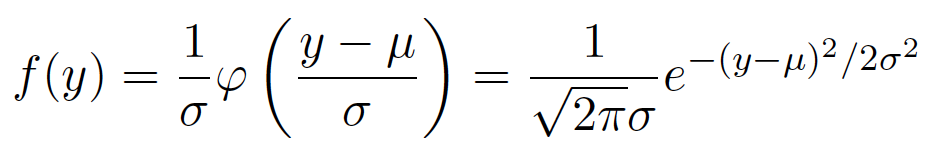 G. Cowan / RHUL Physics
CERN Summer Student Lectures / Statistics Lecture 1
40
Multivariate Gaussian distribution
Multivariate Gaussian pdf for the vector
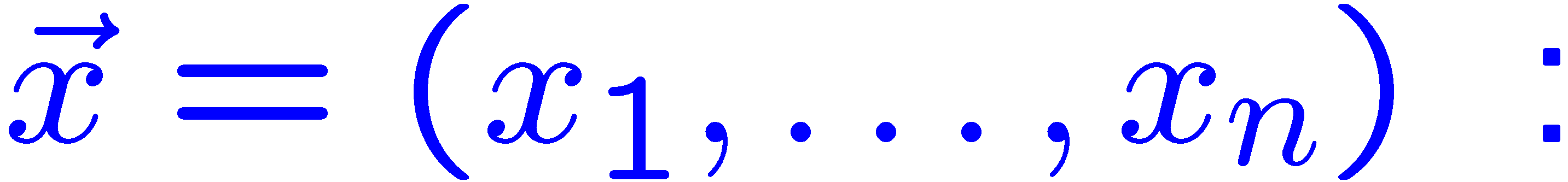 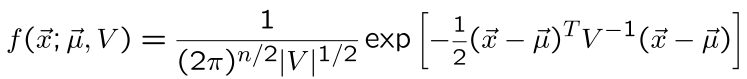 are transpose (row) vectors,
are column vectors,
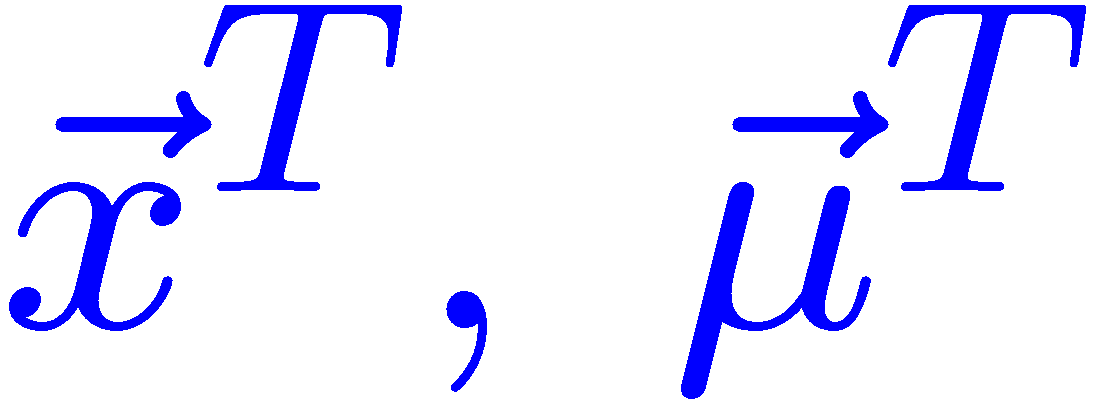 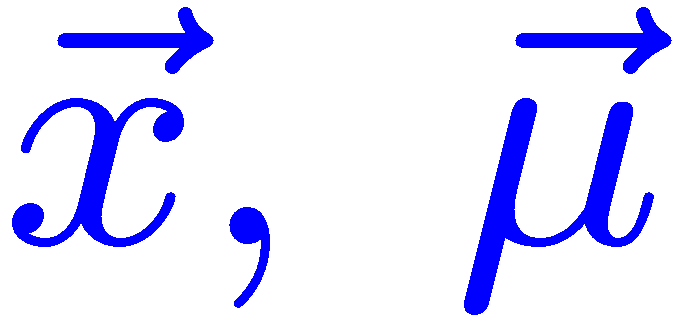 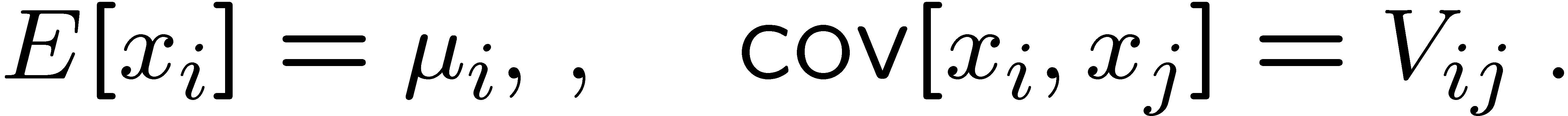 Marginal pdf of each xi is Gaussian with mean μi, standard deviation σi = √Vii .
G. Cowan / RHUL Physics
CERN Summer Student Lectures / Statistics Lecture 1
41
https://en.wikipedia.org/wiki/Multivariate_normal_distribution
Two-dimensional Gaussian distribution
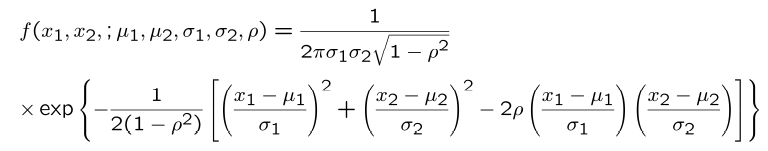 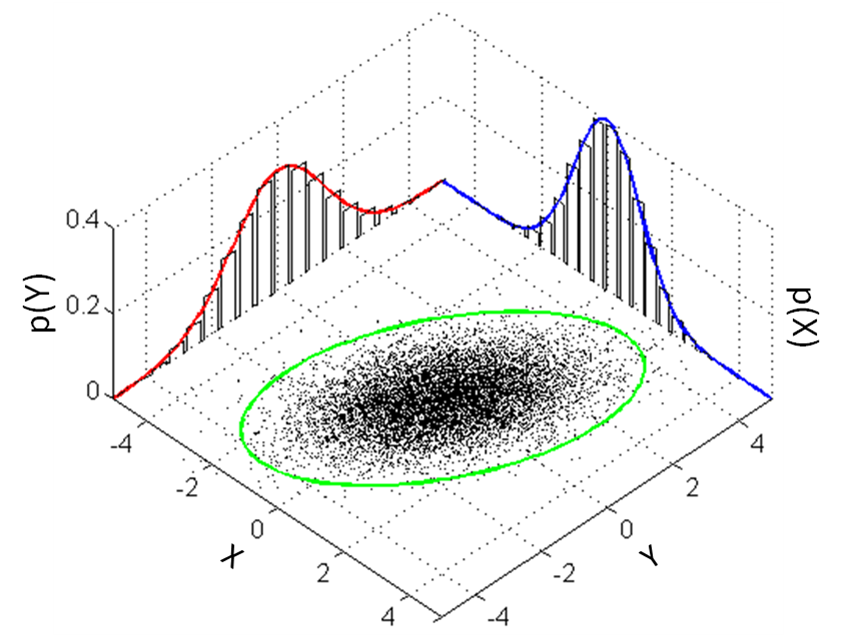 where ρ = cov[x1, x2]/(σ1σ2) 
is the correlation coefficient.
G. Cowan / RHUL Physics
CERN Summer Student Lectures / Statistics Lecture 1
42
Chi-square (χ2) distribution
The chi-square pdf for the continuous r.v. z  (z ≥ 0) is defined by
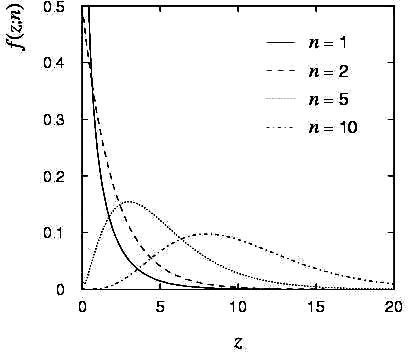 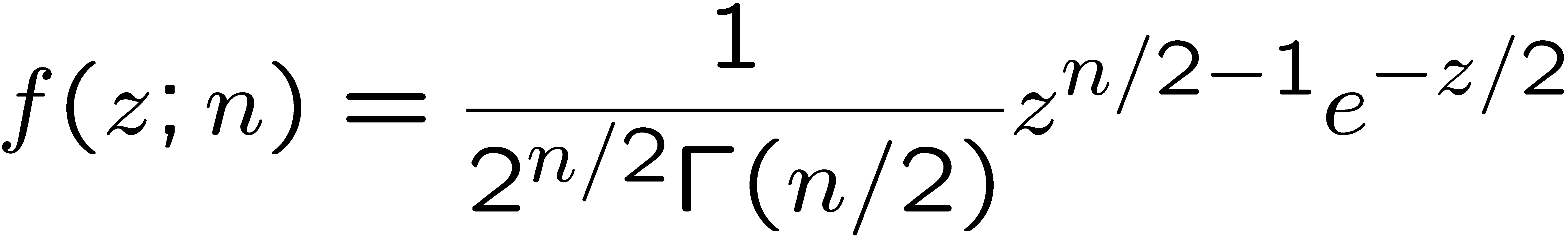 n = 1, 2, ... =  number of ‘degrees of
                       freedom’ (dof)
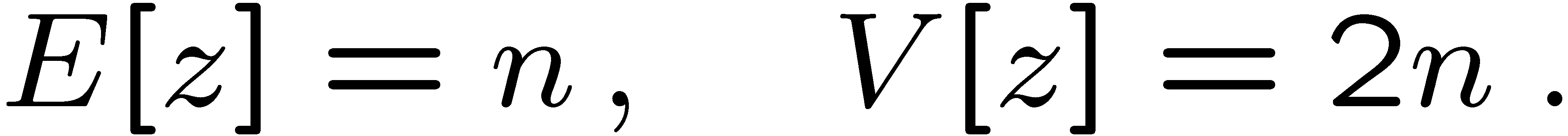 For independent Gaussian xi, i = 1, ..., n, means μi, variances σi2,
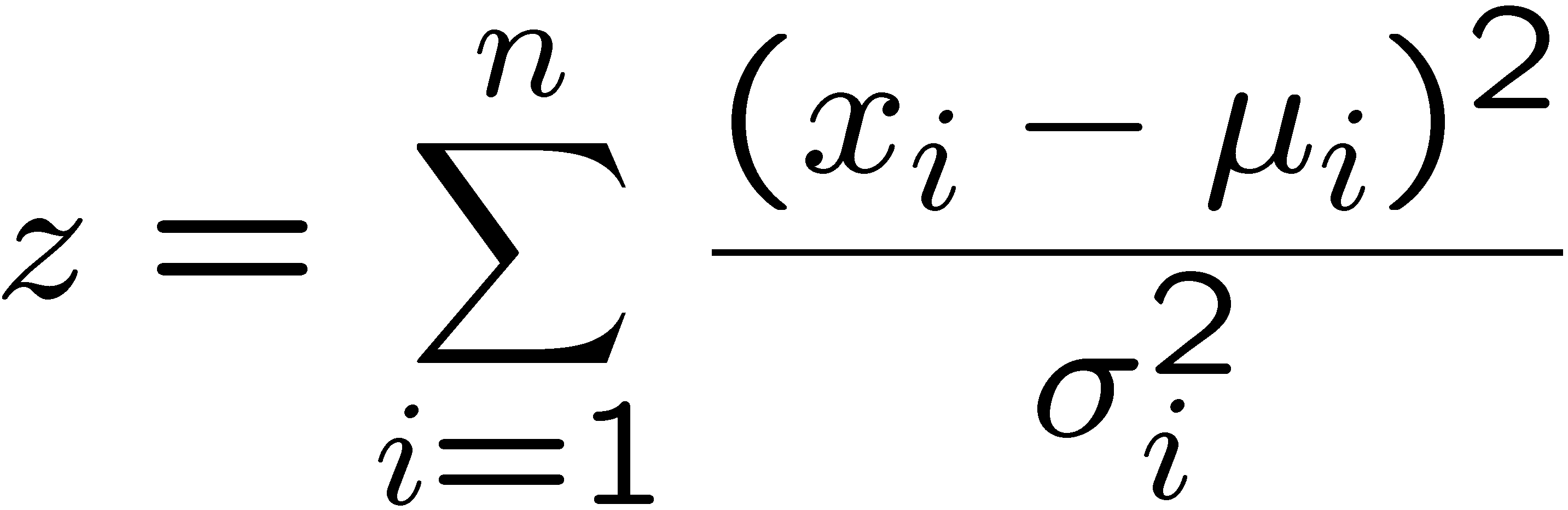 follows χ2 pdf with n dof.
Example:  goodness-of-fit test variable especially in conjunction
with method of least squares.
G. Cowan / RHUL Physics
CERN Summer Student Lectures / Statistics Lecture 1
43
Cauchy (Breit-Wigner) distribution
The Breit-Wigner pdf for the continuous r.v. x is defined by
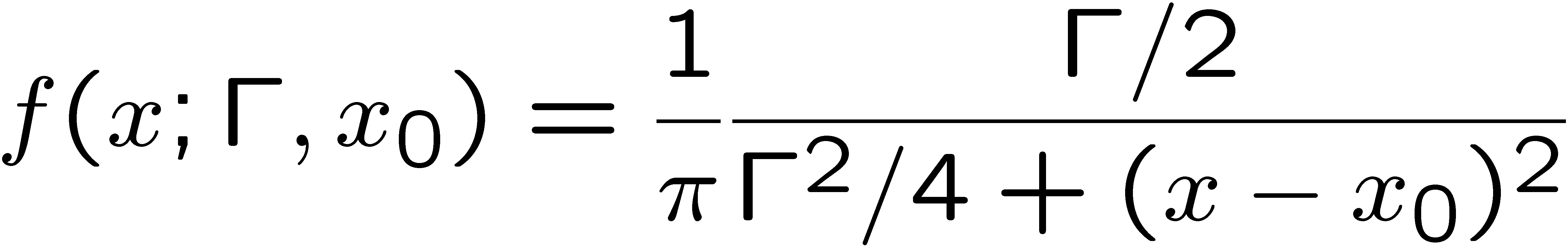 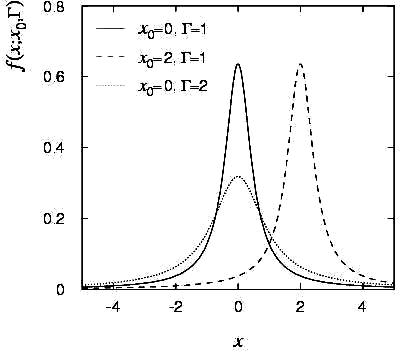 (Γ = 2, x0 = 0 is the Cauchy pdf.)
E[x] not well defined,   V[x] → ∞.
x0 = mode (most probable value)
Γ = full width at half maximum
Example:  mass of resonance particle, e.g. ρ, K*, φ0, ...
Γ = decay rate (inverse of mean lifetime)
G. Cowan / RHUL Physics
CERN Summer Student Lectures / Statistics Lecture 1
44
Landau distribution
For a charged particle with β = ν /c traversing a layer of matter
of thickness d, the energy loss Δ follows the Landau pdf:
Δ
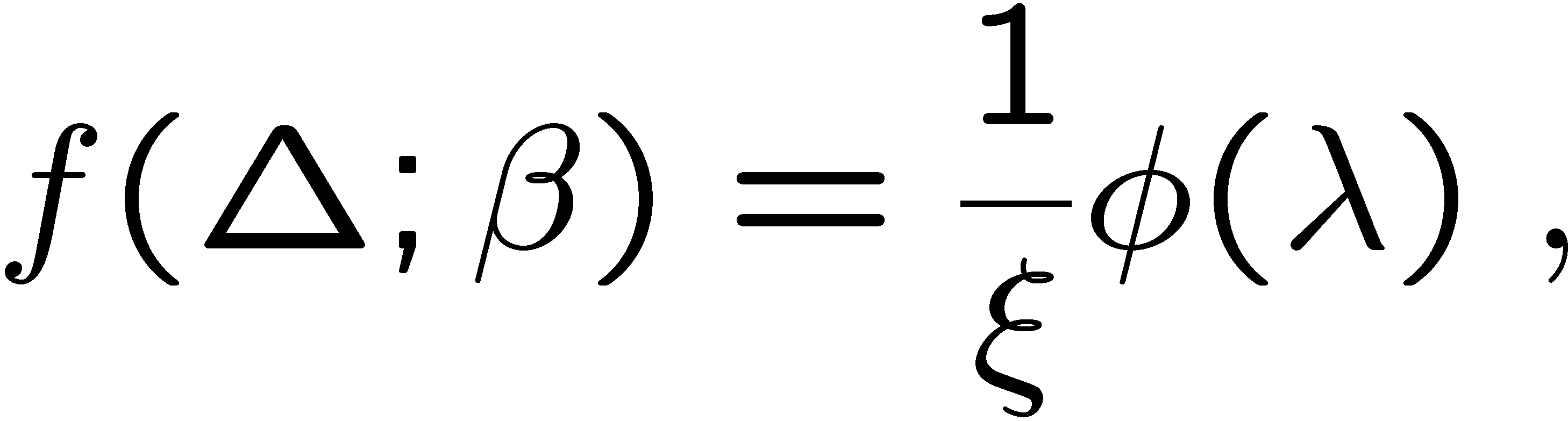 + - + -
β
- + - +
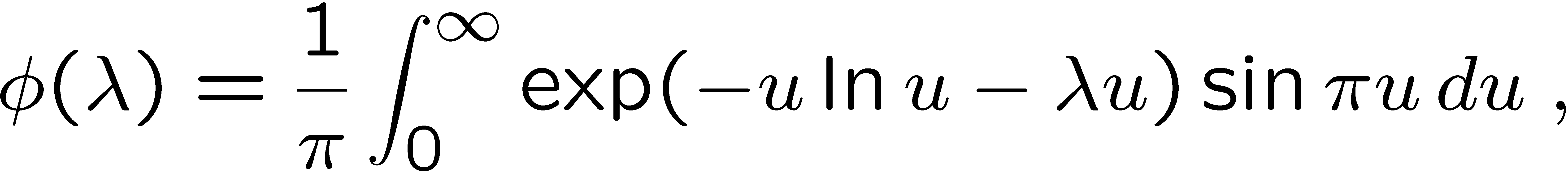 d
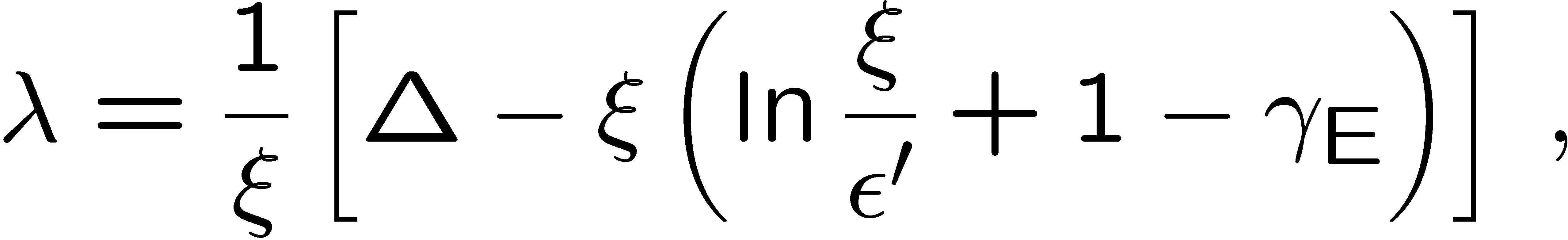 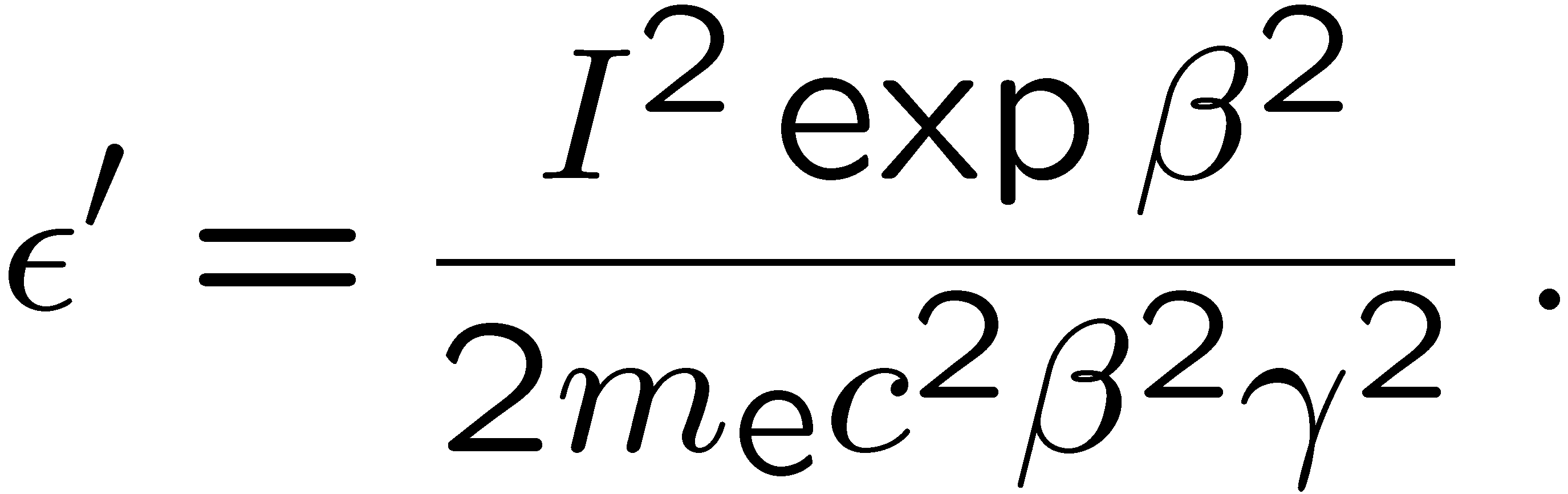 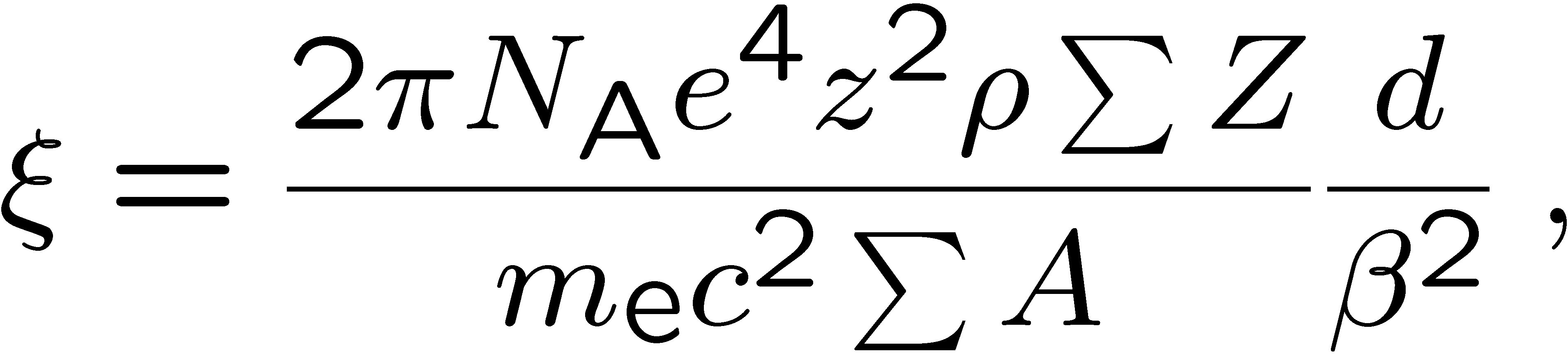 L. Landau, J. Phys. USSR 8 (1944) 201; see also
W. Allison and J. Cobb, Ann. Rev. Nucl. Part. Sci. 30 (1980) 253.
G. Cowan / RHUL Physics
CERN Summer Student Lectures / Statistics Lecture 1
45
Landau distribution  (2)
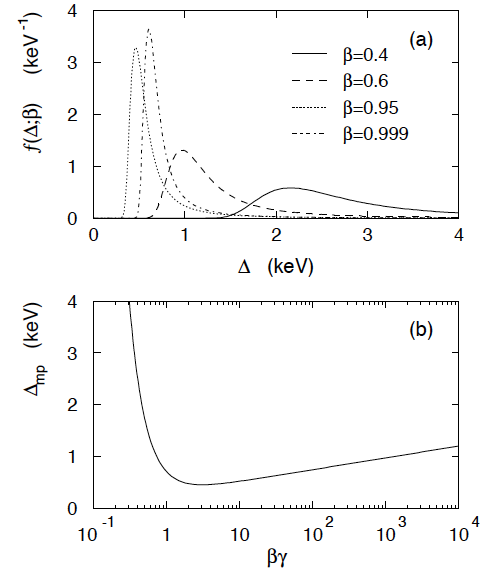 Long ‘Landau tail’
     →  all moments ∞
Mode (most probable 
value) sensitive to β ,
 	→  particle i.d.
G. Cowan / RHUL Physics
CERN Summer Student Lectures / Statistics Lecture 1
46
Beta distribution
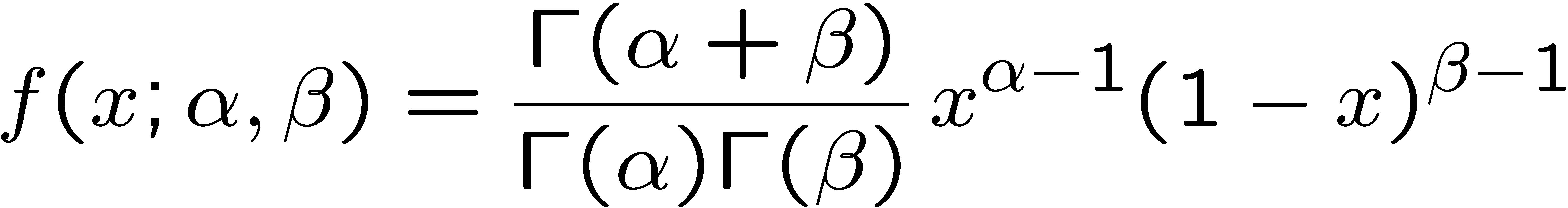 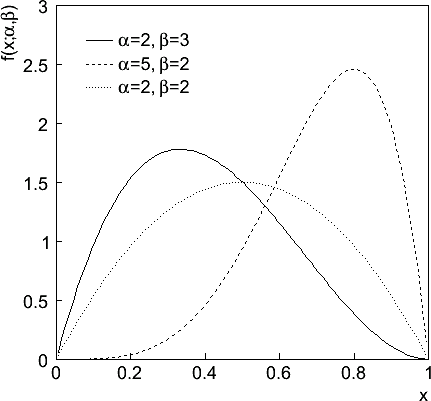 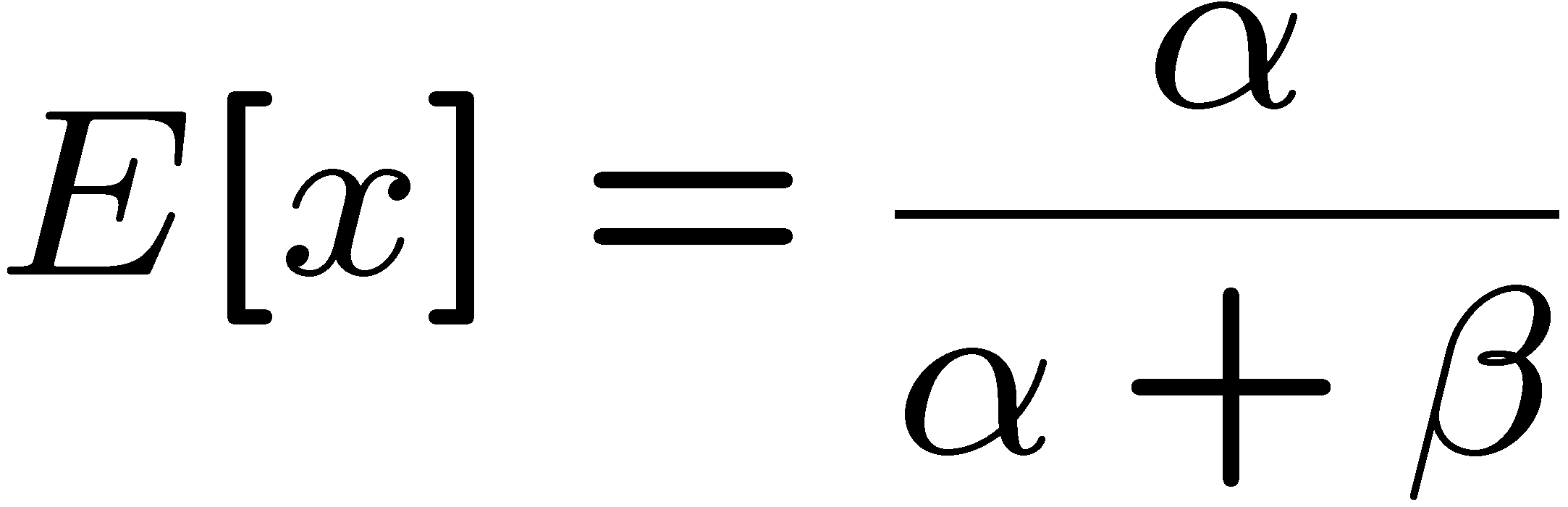 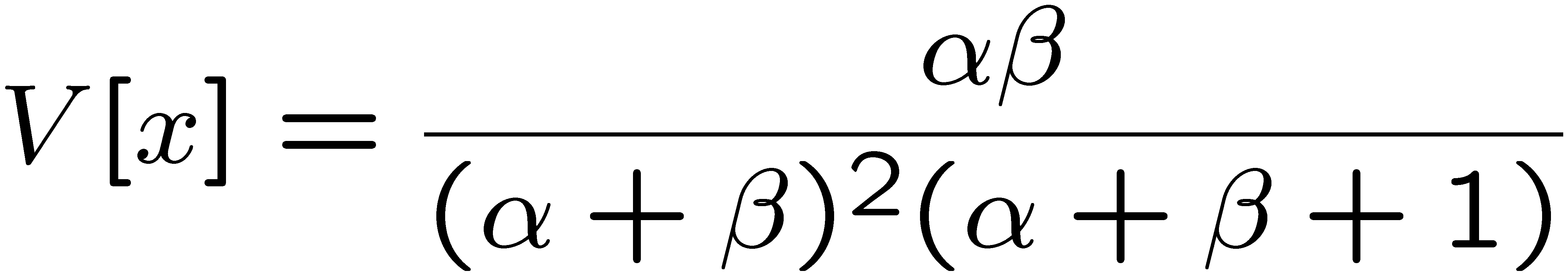 Often used to represent pdf 
of continuous r.v. nonzero only
between finite limits, e.g.,
y = a0 + a1x,    a0 ≤ y ≤ a0 + a1
G. Cowan / RHUL Physics
CERN Summer Student Lectures / Statistics Lecture 1
47
Gamma distribution
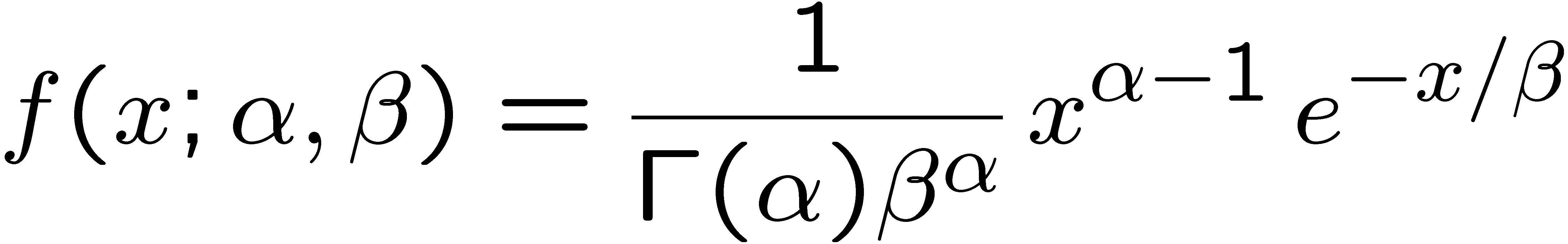 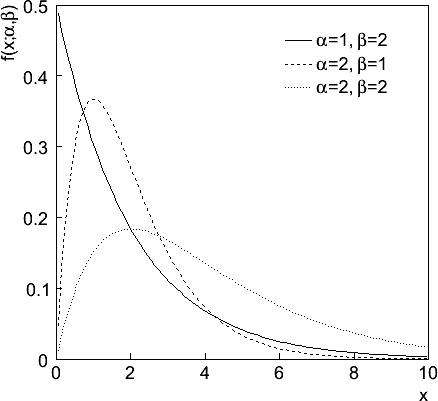 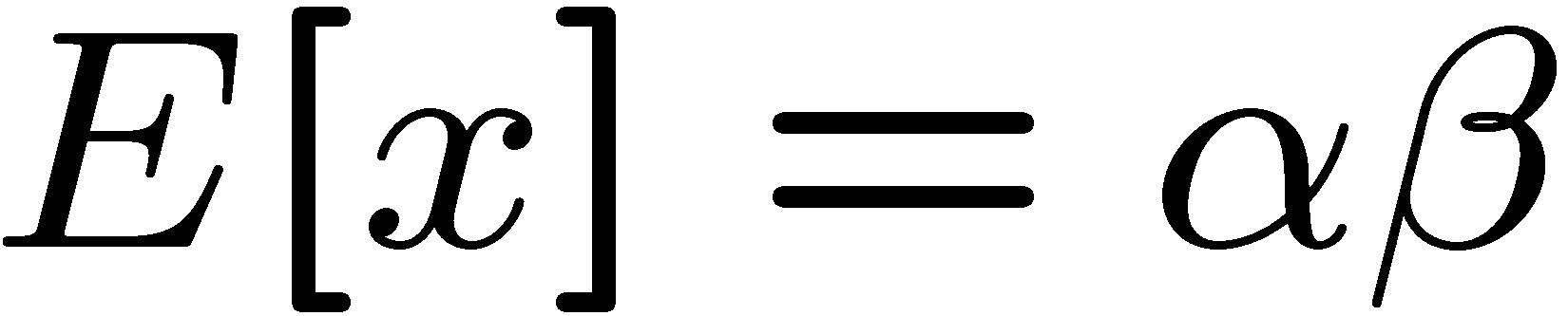 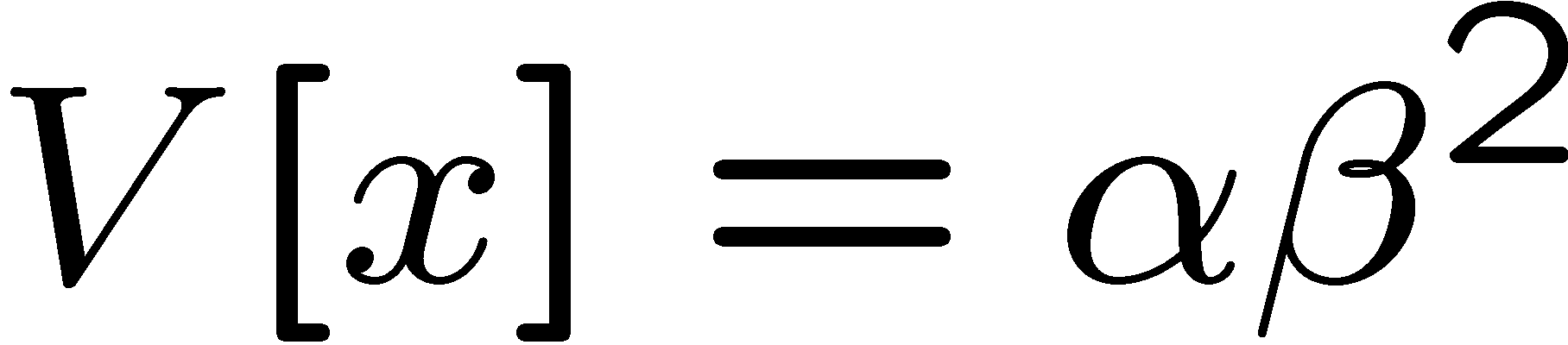 Often used to represent pdf 
of continuous r.v. nonzero only
in [0,∞].
Also e.g. sum of n exponential
r.v.s or time until nth event
in Poisson process ~ Gamma
G. Cowan / RHUL Physics
CERN Summer Student Lectures / Statistics Lecture 1
48
Student's t distribution
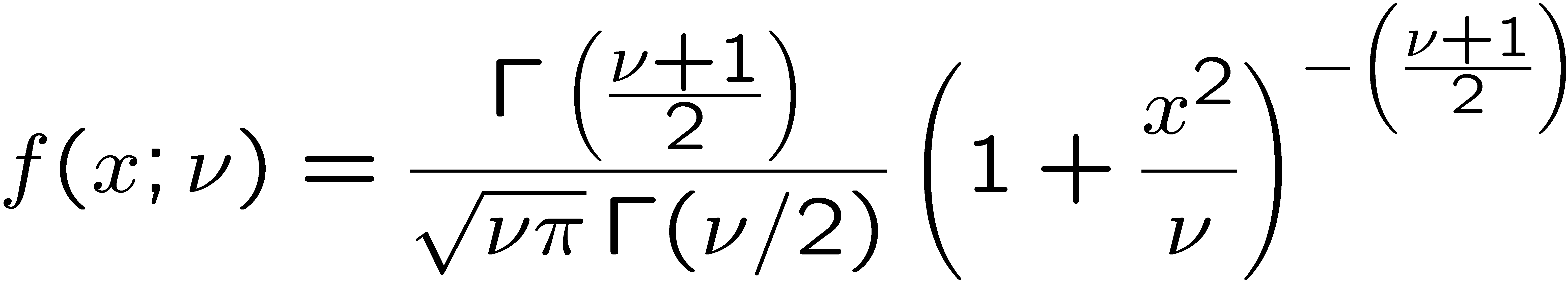 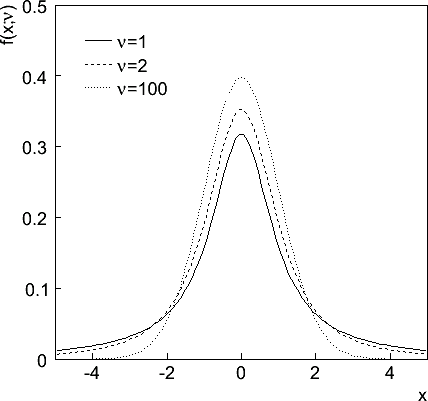 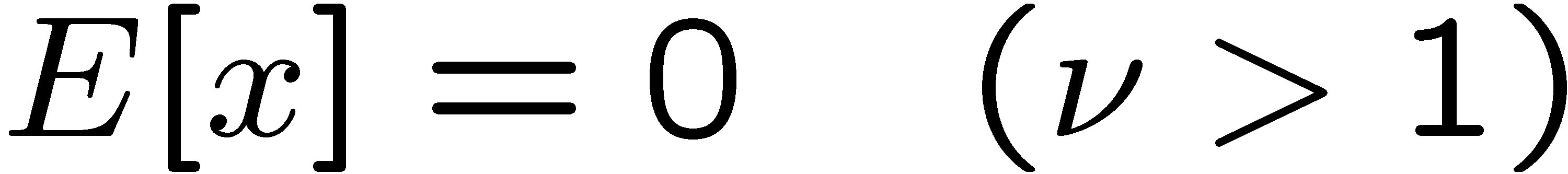 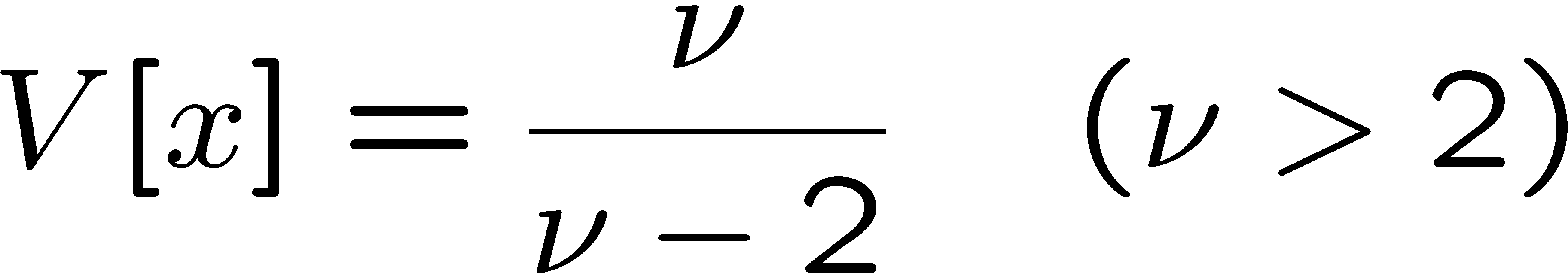 ν = number of degrees of freedom
      (not necessarily integer)
ν = 1 gives Cauchy,
ν → ∞ gives Gaussian.
G. Cowan / RHUL Physics
CERN Summer Student Lectures / Statistics Lecture 1
49
Student's t distribution (2)
If x ~ Gaussian with μ = 0, σ2 = 1, and 
    z ~ χ2 with n degrees of freedom, then
    t = x / (z/n)1/2  follows Student's t with ν = n.
This arises in problems where one forms the ratio of a sample 
mean to the sample standard deviation of Gaussian r.v.s.
The Student's t provides a bell-shaped pdf with adjustable
tails, ranging from those of a Gaussian, which fall off very
quickly, (ν → ∞, but in fact already very Gauss-like for 
ν =  two dozen),  to the very long-tailed Cauchy (ν = 1). 
Developed in 1908 by William Gosset, who worked under
the pseudonym "Student" for the Guinness Brewery.
G. Cowan / RHUL Physics
CERN Summer Student Lectures / Statistics Lecture 1
50
[Speaker Notes: here]